Delta Cycles, Climate Change, and the Future of the Louisiana Coast
Edward P. Richards, JD, MPH
Director, Program in Law, Science, and Public Health
Clarence W. Edwards Professor of Law
LSU Law School
richards@lsu.edu
Blog - http://sites.law.lsu.edu/coast/
http://ssrn.com/author=222637

Graphics and Geology by Chris McLindon, additional Geology by Kathy Haggar
The Most Critical Point
Every major river delta shares the same glacial cycle history
Every major delta has unique features dependent on its underlying geology and the hydrology of the sea or ocean it empties into.
Much of the misinformation about the Mississippi River Delta comes from comparing it to deltas with different geology and hydrology.
2
The Unique Features of the Mississippi Delta
The hydrology of the Gulf of Mexico
The geology of the Gulf of Mexico
The geology of the delta itself
The Mississippi River flood control system
These combine to make parallels with other deltas meaningless
If the Dutch had hurricanes, there would be no Holland.
If the Ganges only had salt marsh, we would not be talking about wetland stopping surge.
3
Myth #1
Wetlands protect against storm surge on the Mississippi Delta
4
When do Wetlands Affect Flooding?
Wetlands significantly affect wave action when the water is less than the height of the wetland.
Wetlands effect surge when two conditions are met:
The surge is not significantly higher than the wetlands.
The surge is relatively short-lived so that it does not have time to equilibrate through the wetlands.
5
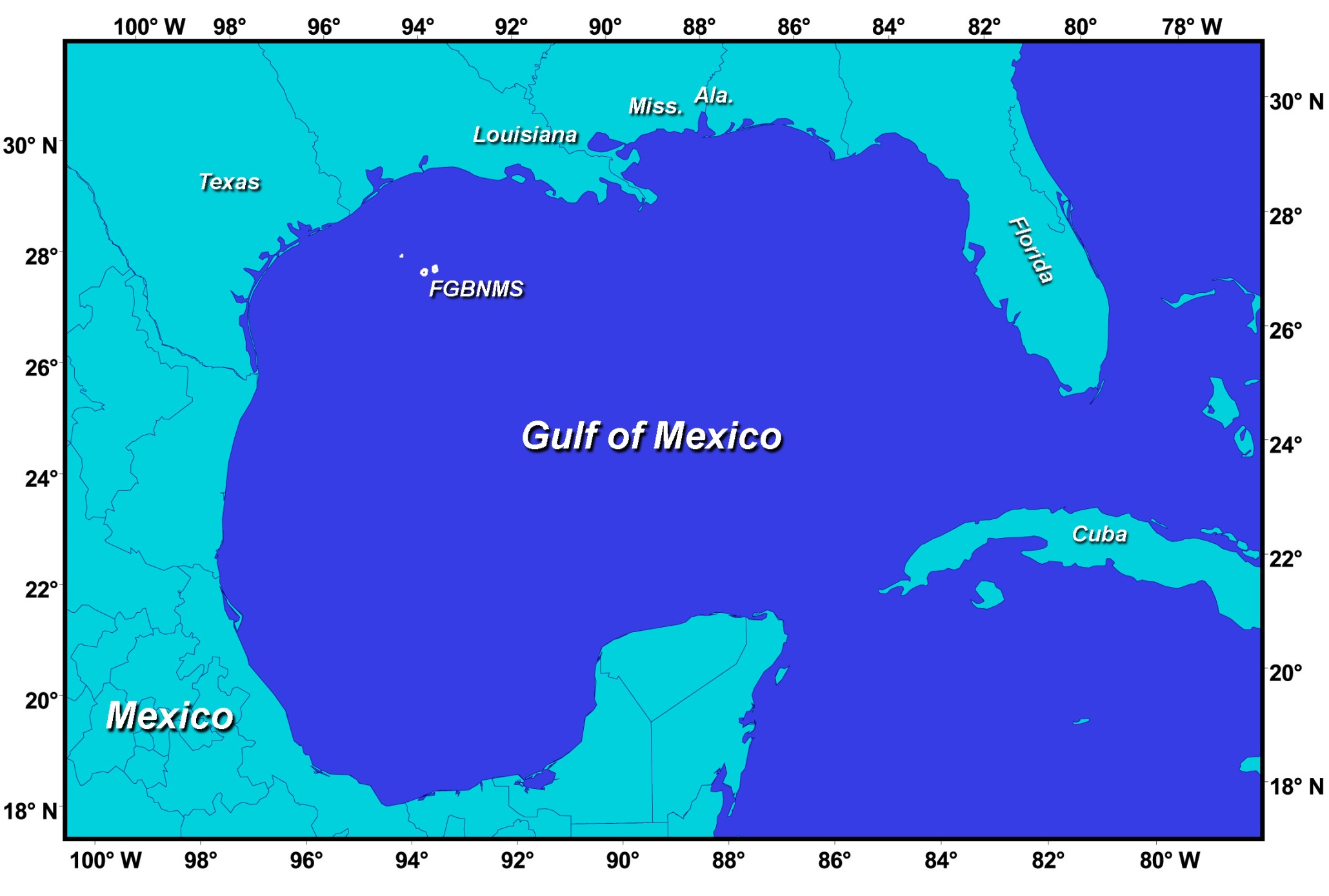 6
Hydrology of the Gulf of Mexico
Being nearly enclosed, it acts like an organ pipe and has a natural resonance.
(Helmholtz oscillator)
This resonance damps the tides
Much lower than in the Atlantic, and erratic
This same resonance amplifies hurricane surge
A hurricane  in the Gulf will raise the tide for hundreds of miles days before land fall.
7
Mississippi Delta Wetlands
Not tall.
Hurricanes have time to flow through the wetlands and equilibrate.
Wave attenuation falls off once the plants are submerged. 
Forerunner Surge – Next Slide
8
Forerunner Surge on Bolivar from Ike
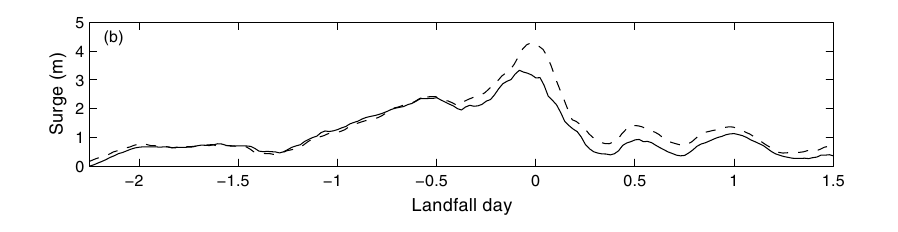 This submerges the marshes before the storm.
9
Louisiana Flood from Ike
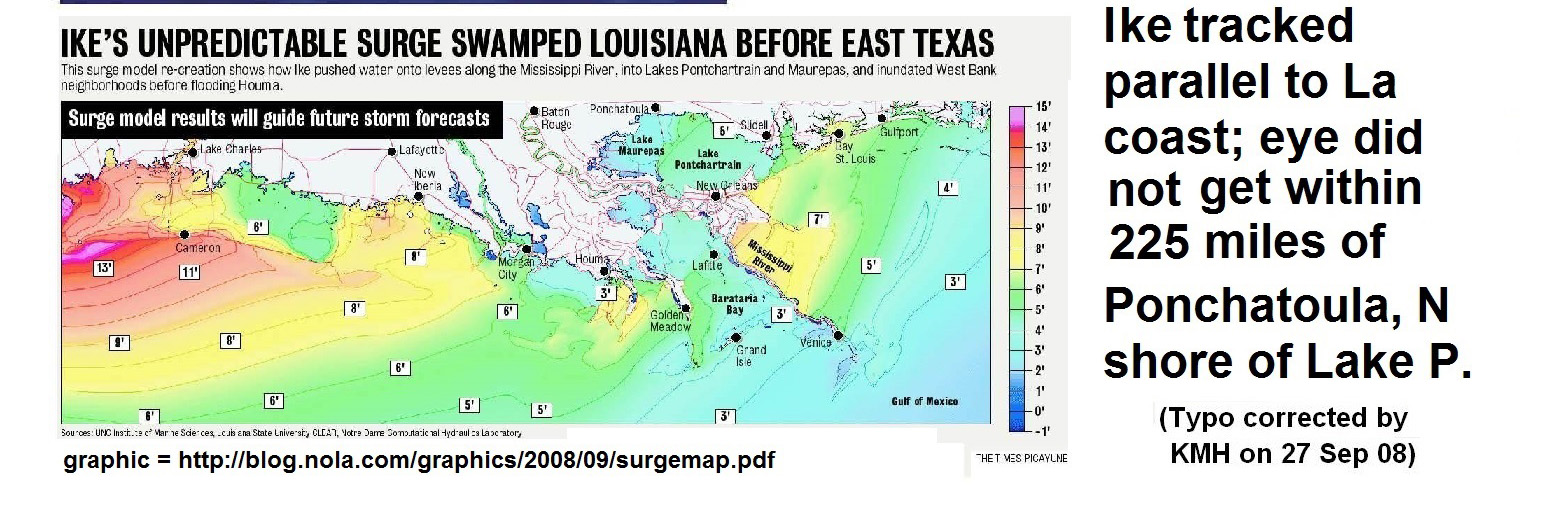 10
Wetlands do not Reduce Waves or Hurricane Surge on the Delta
The reach of the delta – the slope of the land – is really flat.
This minimizes wave action and maximizes surge.
The forerunner surge submerges the wetlands long before the storm arrives, so there is no delay of the surge by the wetlands.
11
Where do Wetlands Reduce Flooding?
Mangroves
Tall – approximates the surge height
Dense – can provide resistance
Deep – best effect when kilometers wide
Tsunamis
Greatest effect
Fast pulse, then gone
Typhoons
Some effect, again because the scales match and they are pre-flooded
12
Wetlands do not Reduce Flooding in Louisiana
Coastal wetlands have other values, and canals may have done real damage to salt marsh. 
But wetlands do not reduce hurricane surge on the Louisiana coast.
Thus, for the purposes of this lawsuit, it does not matter whether canals destroyed the wetlands.
It also means that even if the wetlands could be restored, it would not change flood risk.
Myth #2
Everything was fine until 1932
14
Bd. of Comm'rs of the S.E. La. Flood Prot. Auth. E. v. Tn. Gas Pipeline Co., LLC., et al., No. 13-6911 (D. Ct. Orleans Parish, La. Jul 24, 2013).
The Coastal “Erosion” Lawsuit
15
The Parties
Plaintiffs
Southeast Louisiana Flood Protection Authority - East ("the Authority"), individually and as the board governing the Orleans Levee District, the Lake Borgne Basin Levee District, and the East Jefferson Levee District
Defendants
List of energy companies involved in exploration and production over the past 80 years.
16
The Good Old Days
“Coastal lands have for centuries provided a crucial buffer zone between south Louisiana's communities and the violent wave action and storm surge that tropical storms and hurricanes transmit from the Gulf of Mexico. Coastal lands are a natural protective buffer, without which the levees that protect the cities and towns of south Louisiana are left exposed to unabated destructive forces.”
17
The Delta after 1932
“This natural protective buffer took 6,000 years to form. Yet, as described below, it has been brought to the brink of destruction over the course of a single human lifetime. Hundreds of thousands of acres of the coastal lands that once protected south Louisiana are now gone as a result of oil and gas industry activities...”
18
The Plaintiff’s Story
Wetlands Lost Since 1932
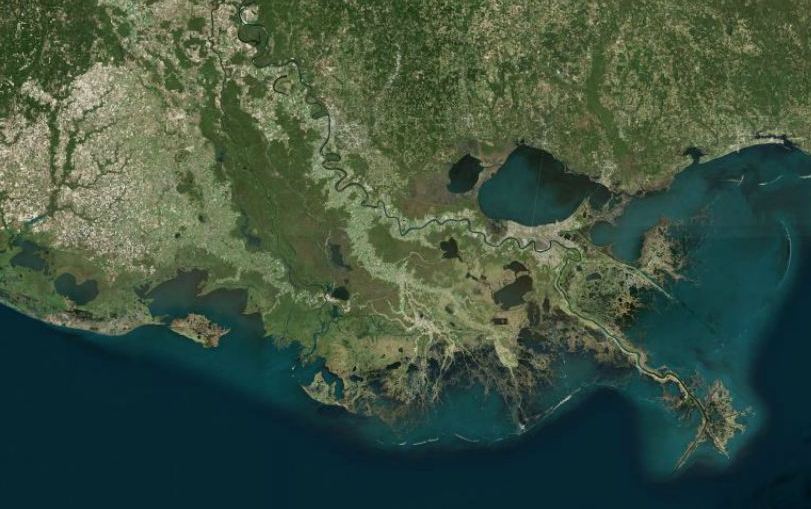 Port Fourchon
20
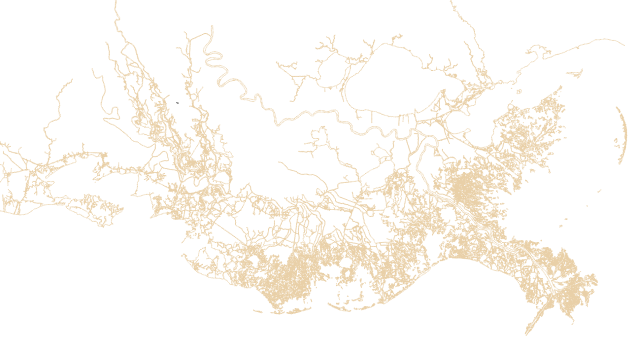 1932
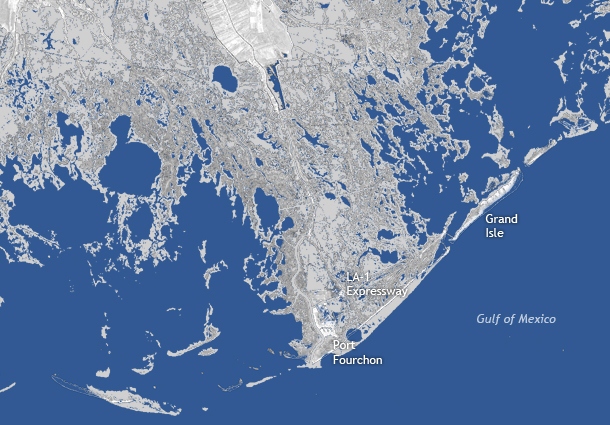 GILL, 2013
21
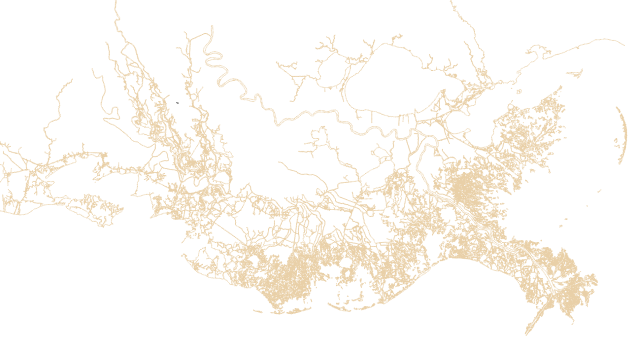 2010
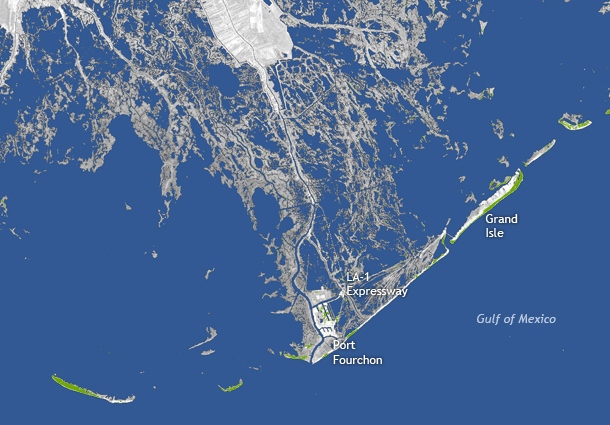 GILL, 2013
22
Coastal Land Area Change since 1932
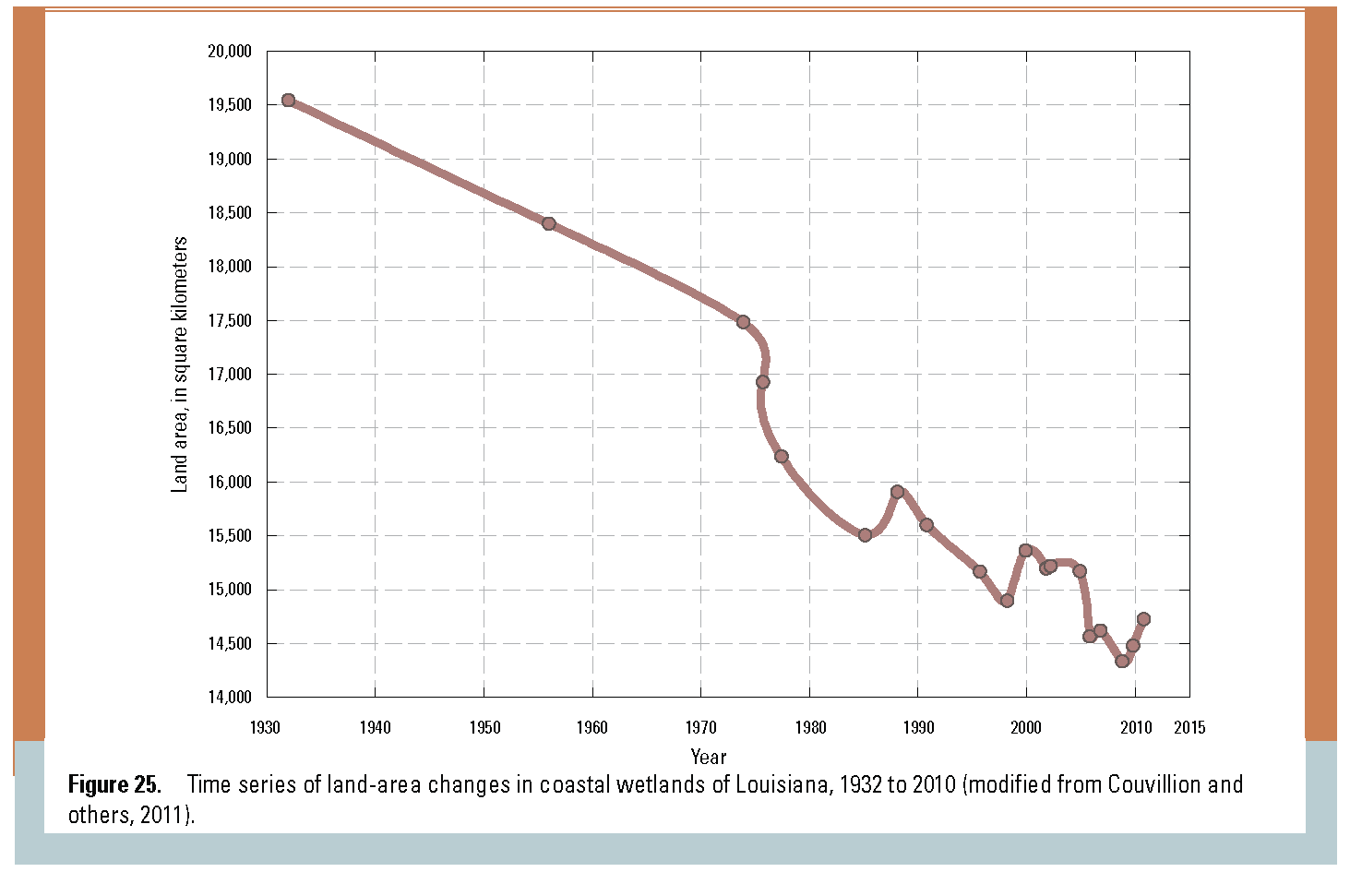 2
Average rate =  ~20  mi /yr
1880 sq. mi decrease in wetlands coverage in 78 years
USGS, ALEXANDER, et.al., 2012
23
Why 1932?
The plaintiffs and their supporters say that oil exploration began in earnest in the 1930s.
While that is true, the reason that the coastal wetlands loss claims begin with 1932 is that was the year when aerial photography of the coast began.
The missing information is what happened before 1932.
24
The Mississippi Delta during the Holocene
25
Why do Plaintiff’s Claim the Wetlands Built over 6000 Years?
This in the end of the Holocene, which began about 12,000 years ago.
The glaciers were melting and sea level was rising until about 6,000 years ago.
The modern Mississippi Delta started 6,000 years ago.
26
What was here before the Modern Delta?
The ice cap from the last ice age was at the maximum about 20-25,000 years ago.
So much water was tied up in the ice that the sea level was about 120 meters (nearly 400 feet) lower than today.
The Mississippi River was more than 100 miles out into the Gulf of Mexico, in a huge canyon.
What is seen as the delta did not exist.
27
Exposed Continental Shelf During the last Ice Age
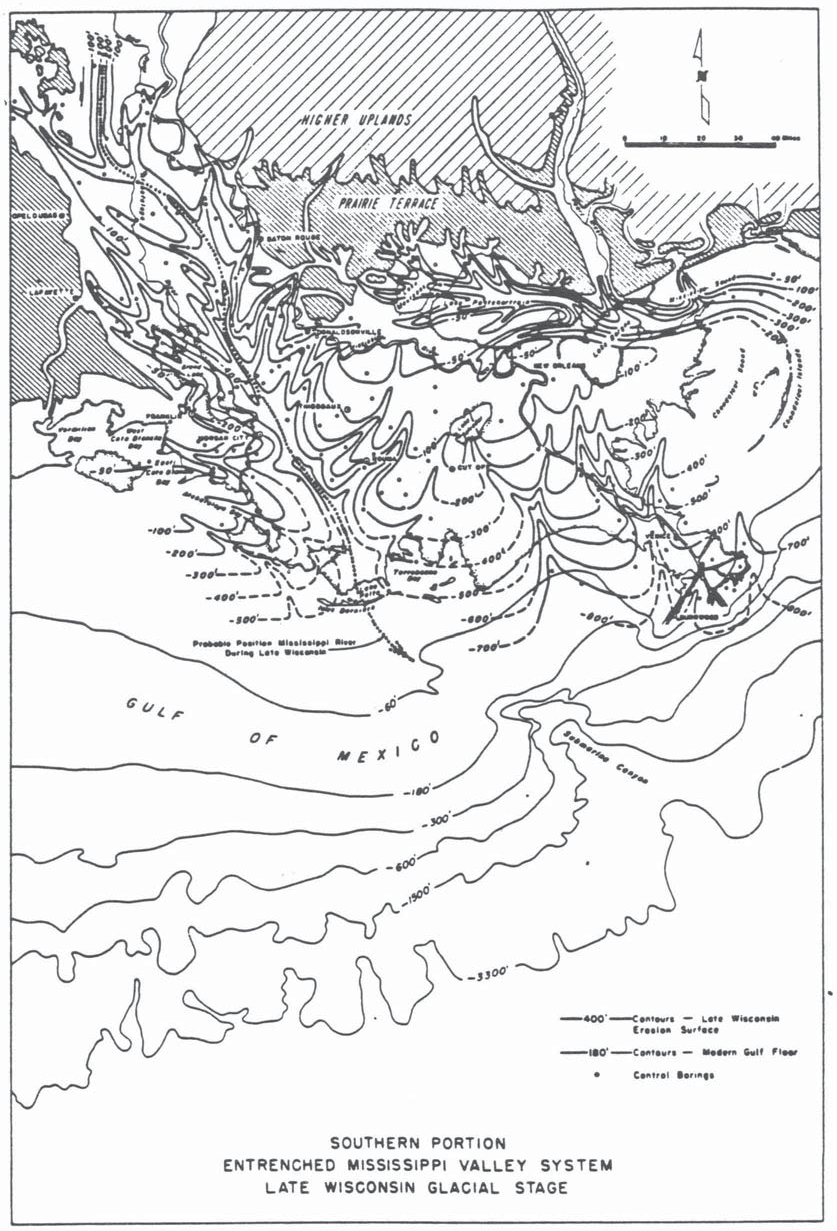 Higher Uplands
Pleistocene erosional surface
Pleistocene Terrace
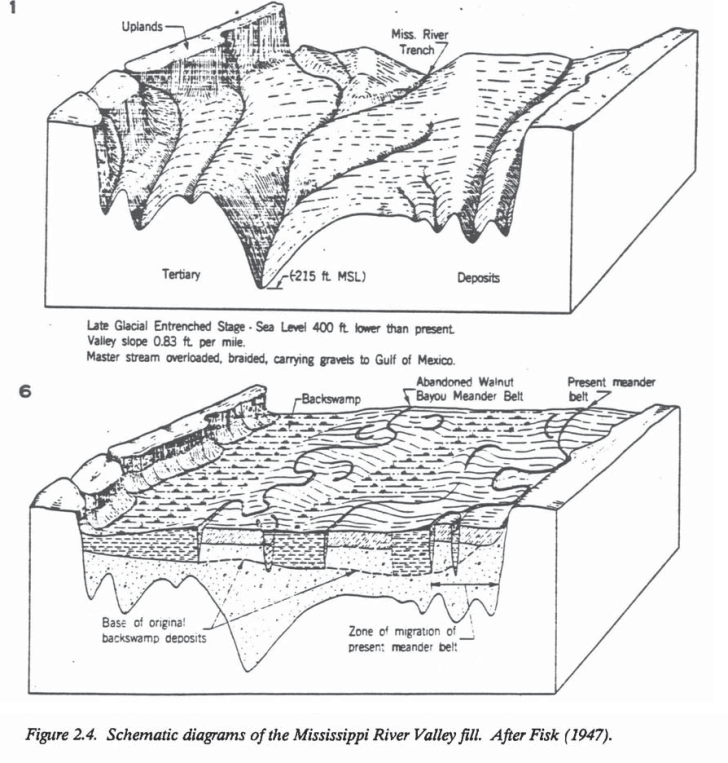 Exposed Shelf
Shelf-edge
Delta
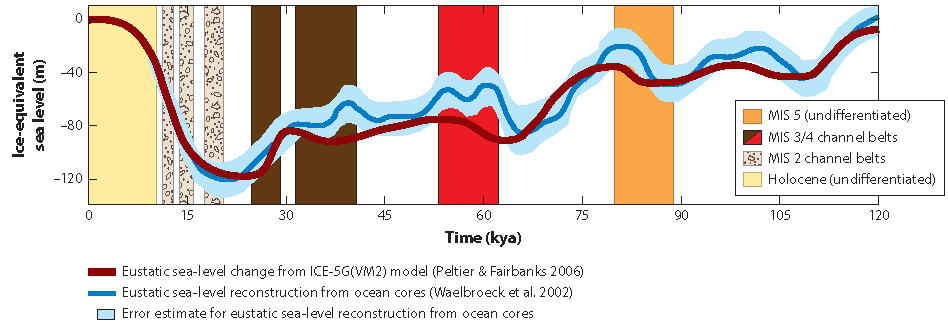 Shoreline
BLUM & ROBERTS, 2011
FISK, 1944
28
What Happened When the Ice Melted?
The Mississippi was a flooding torrent for thousands of years and carried much more sediment at that time than since. 
Despite this mountain of sediment, the coastal edge – what we call the delta – retreated inland more than 100 miles.
Lesson for sea level rise from climate change: sea level rise trumps sediment.
29
Rising Sea Level 
as  Ice Cap Melted
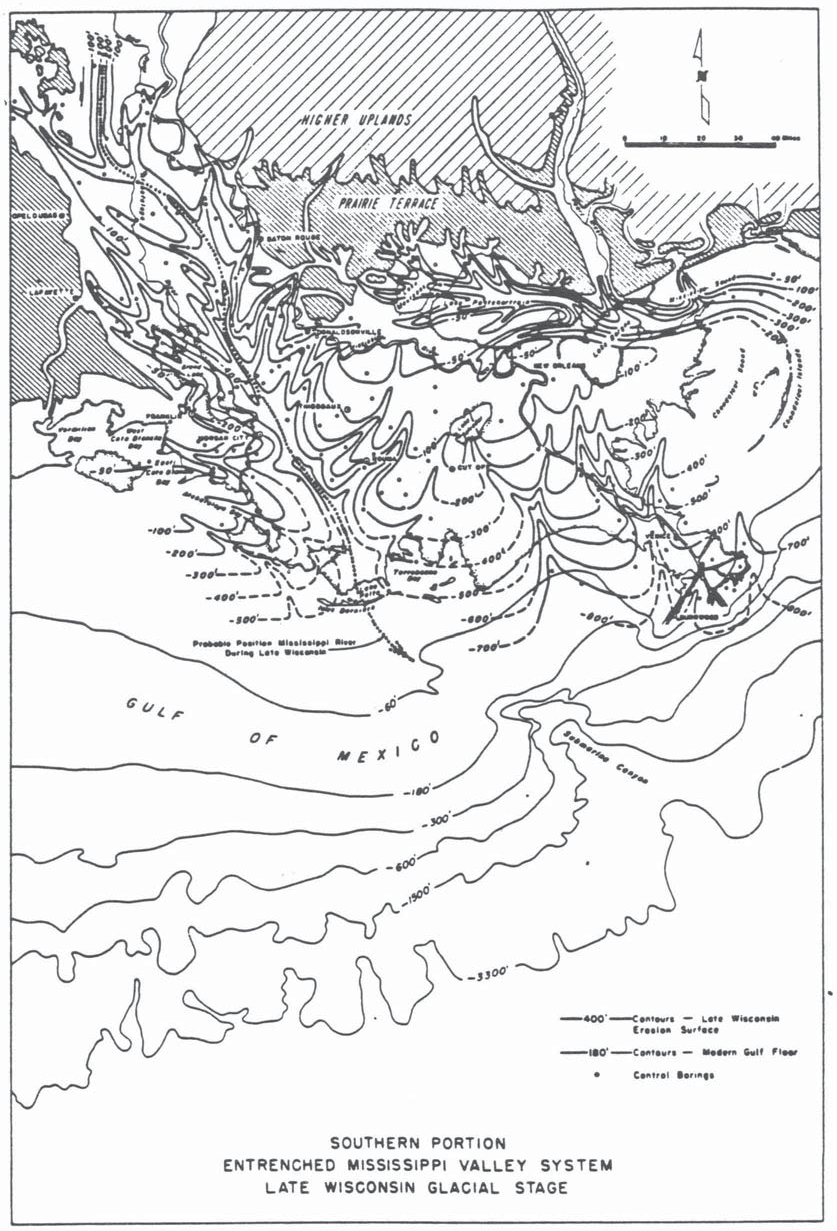 Higher Uplands
Pleistocene Terrace
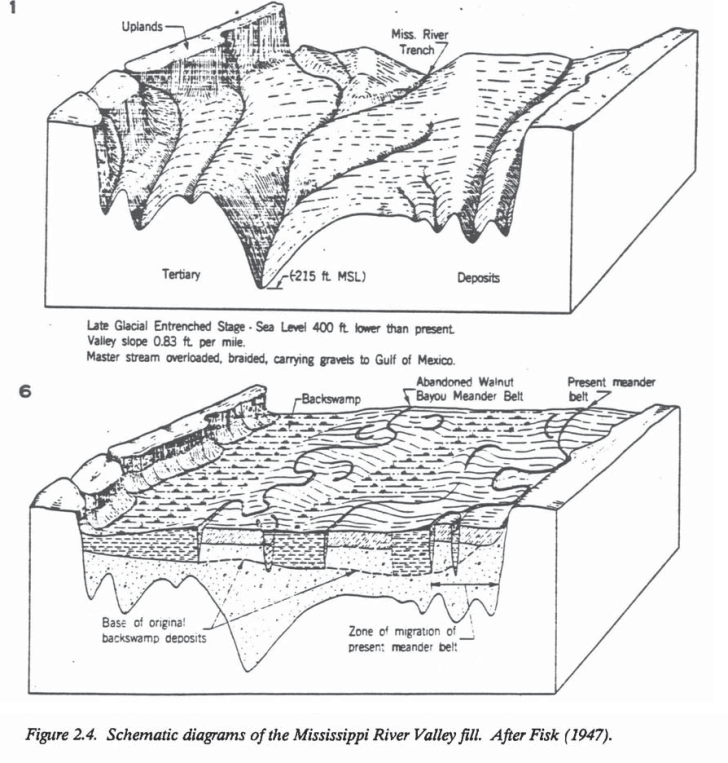 Braided stream aggradation
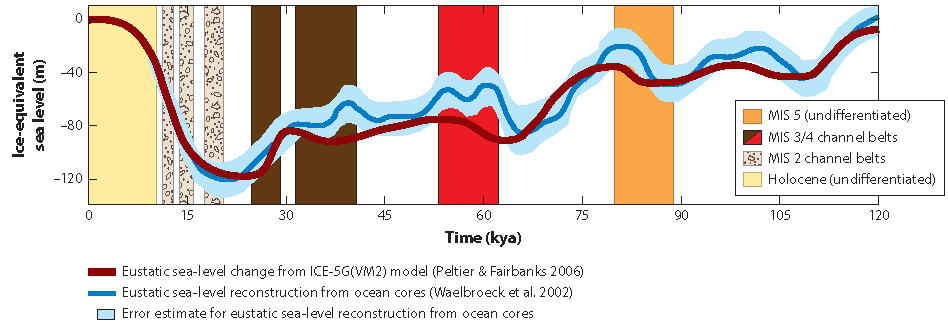 BLUM & ROBERTS, 2011
Holocene delta deposits
FISK, 1944
30
What was the river doing while the canyon filled?
As the canyon filled in and the wetlands retreated inland, the river snaked across the delta.
31
Geological Investigation of the Alluvial Valley of the Lower Mississippi River,
Report to the Mississippi River Commission,
Fisk, H.N,, 1944,
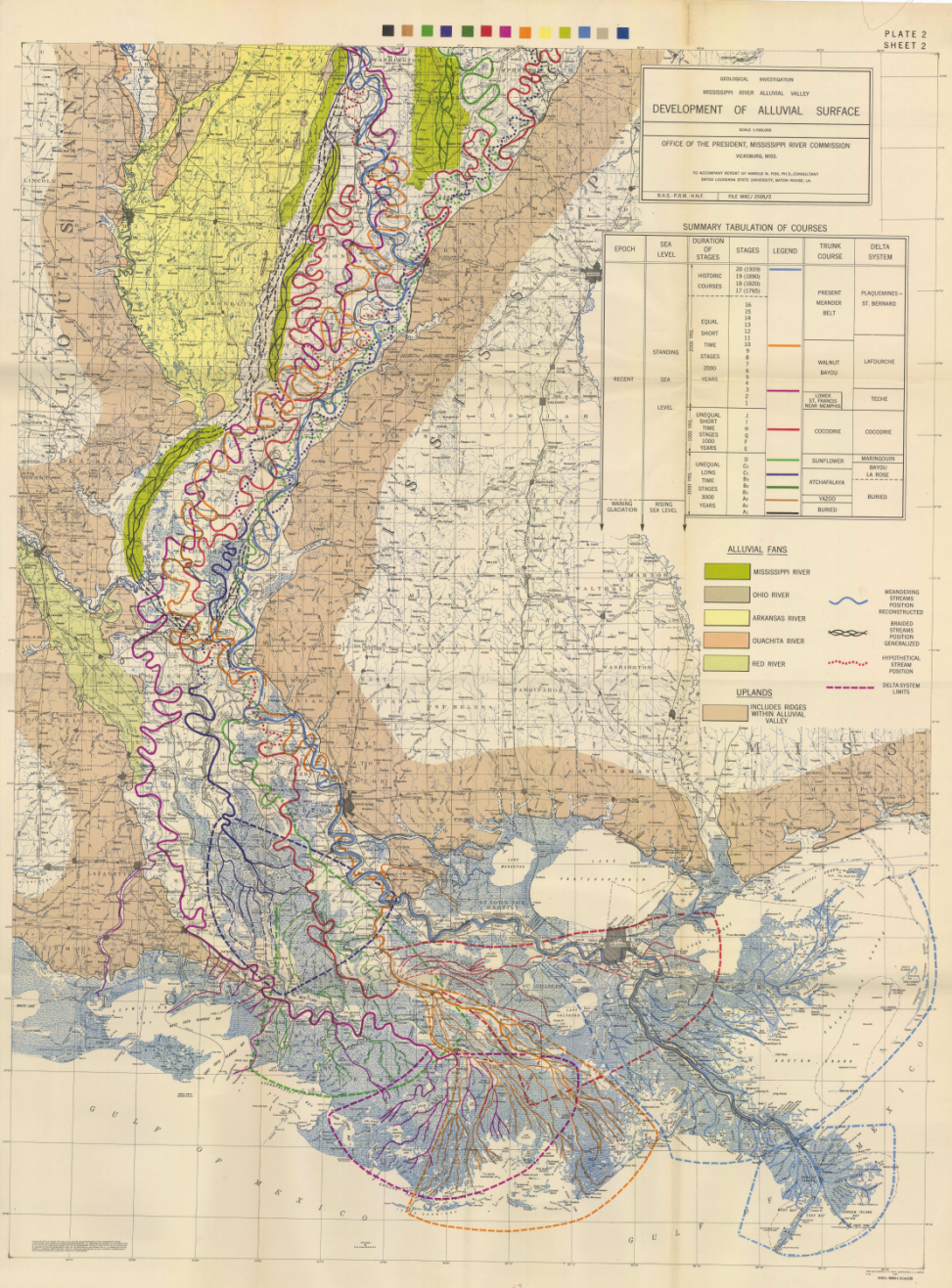 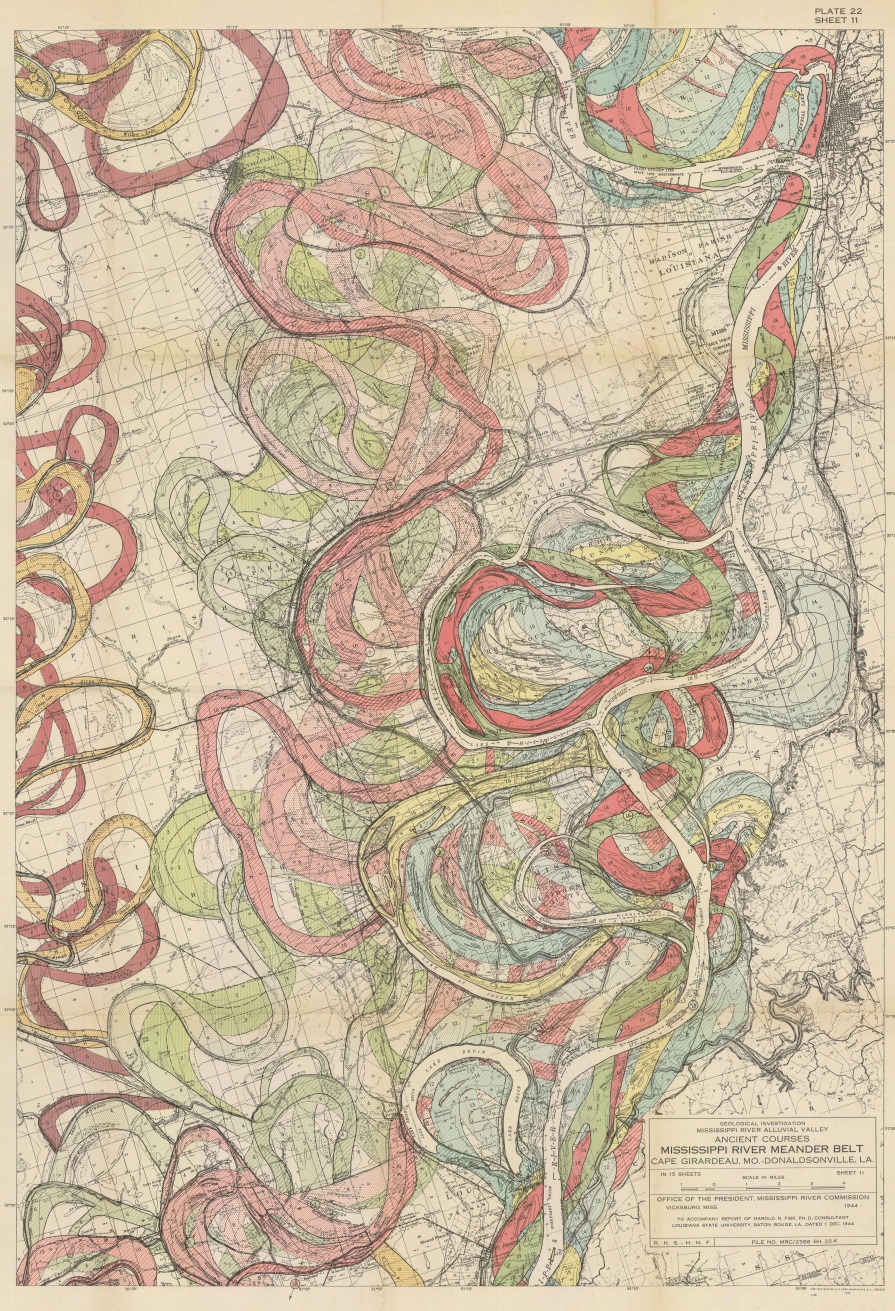 32
Building the Modern Delta
All of the modern river deltas started to build when sea level stabilized about 6,000 years ago.

As long as sea level rises at a significant rate, the coast line retreats inland because the river cannot build a delta uphill.
33
Post-Glacial Maximum Sea Level
Donoghue, Joseph F. “Sea Level History of the Northern Gulf of Mexico Coast and Sea Level Rise Scenarios for the near Future.” Climatic Change 107, no. 1–2 (2011): 17–33.
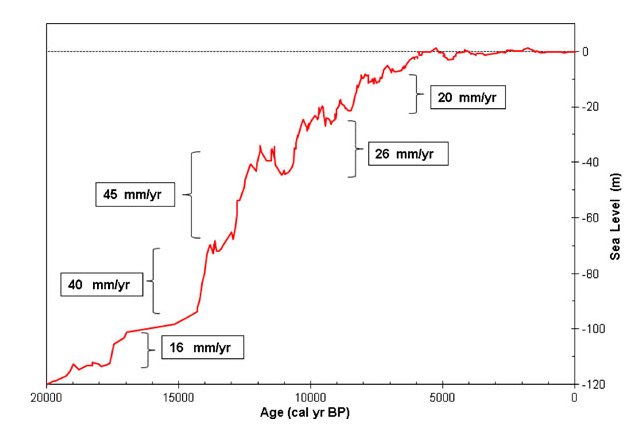 34
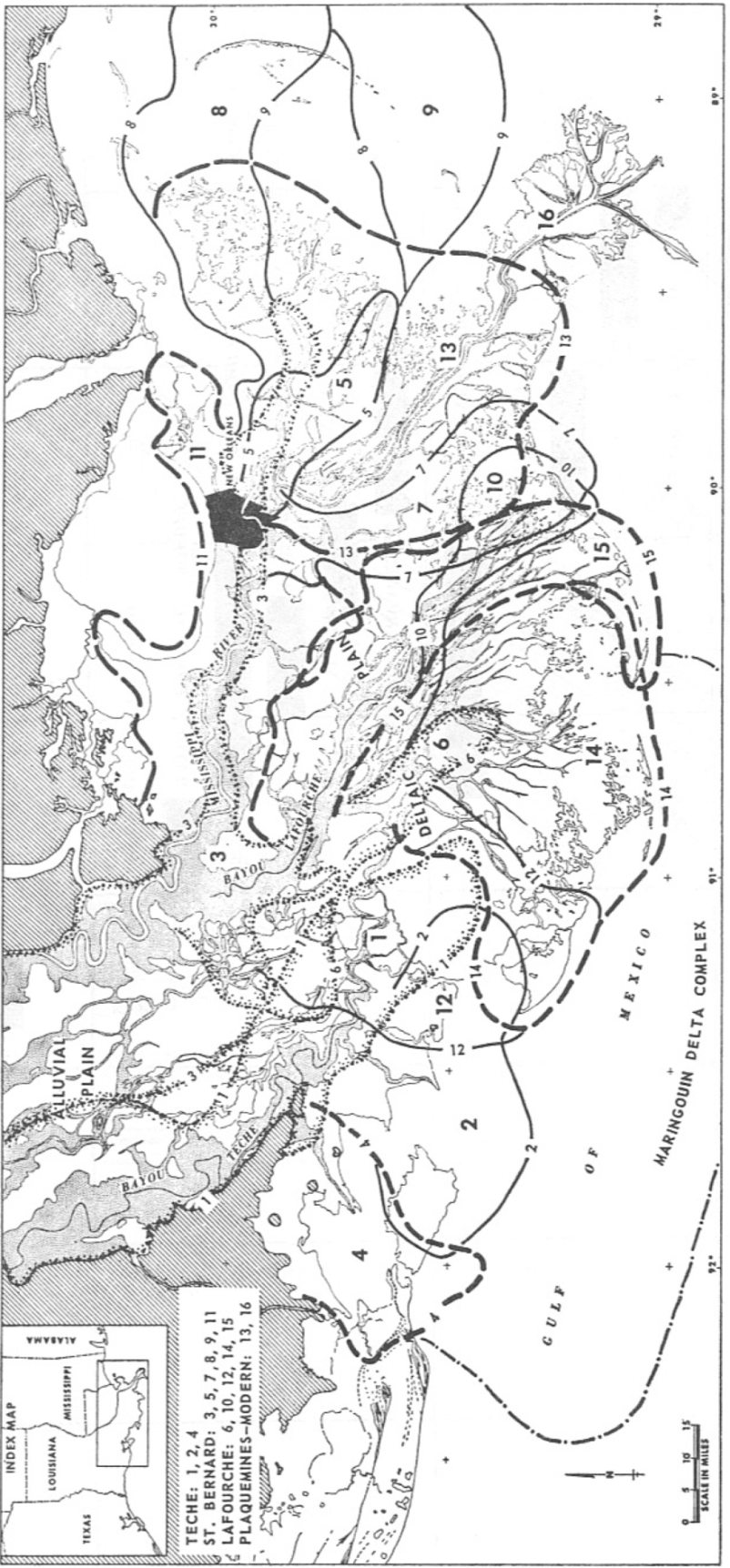 Recent Deltatic Deposits of the Mississippi River: 
Their development and chronology – David E. Frazier, 1967
35
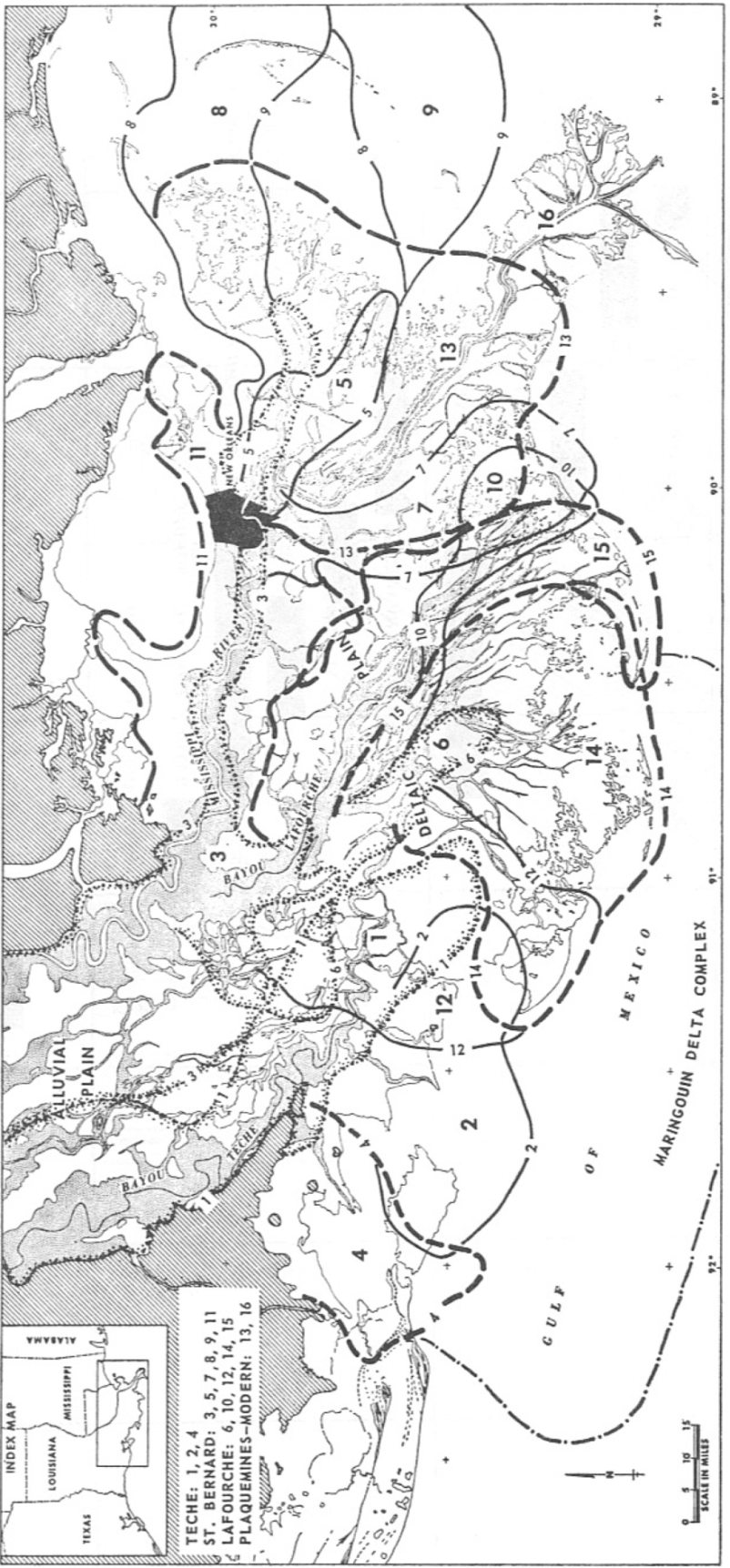 Recent Deltatic Deposits of the Mississippi River: 
Their development and chronology – David E. Frazier, 1967
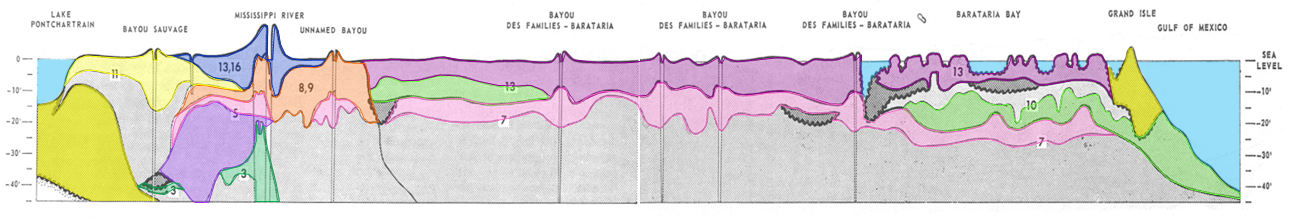 36
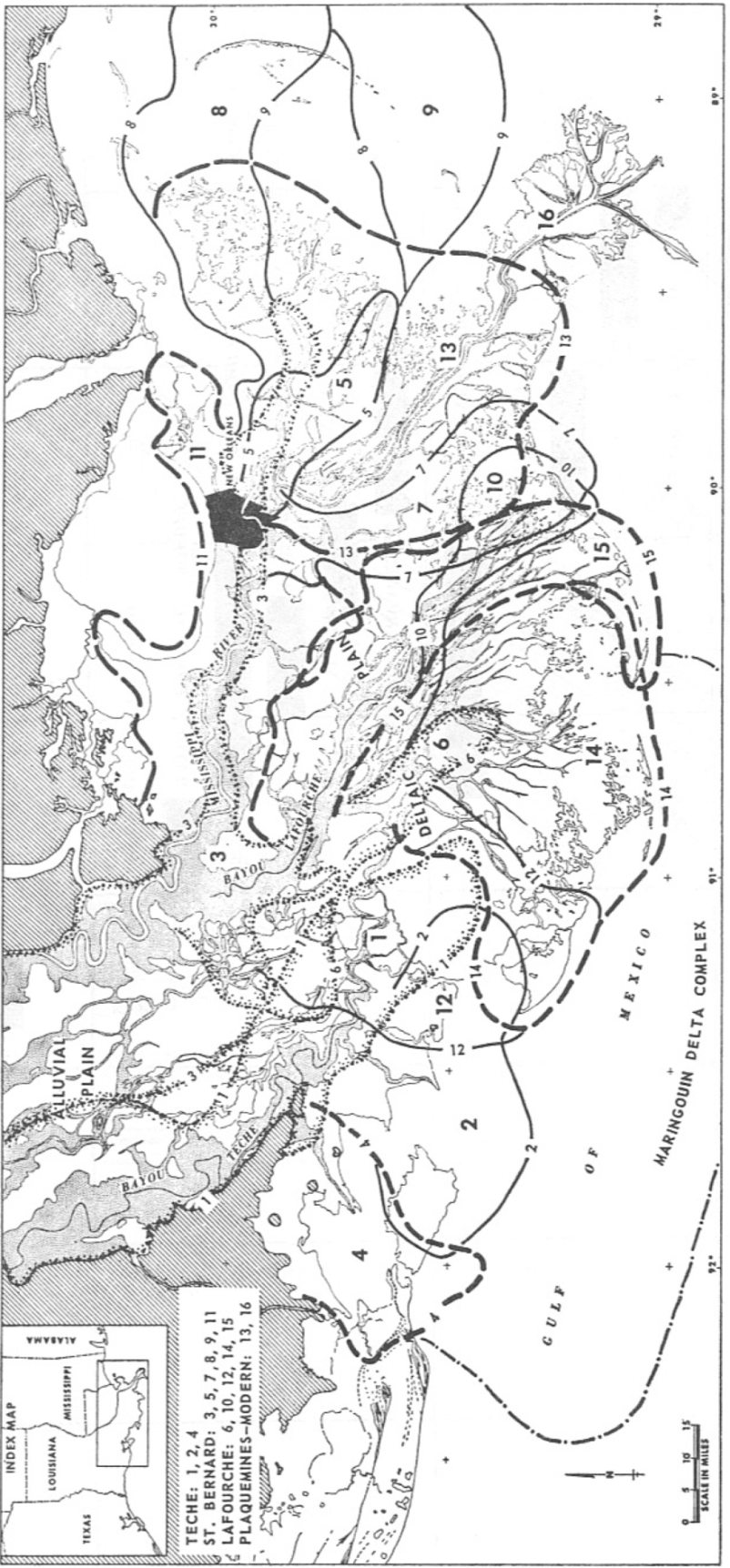 Recent Deltatic Deposits of the Mississippi River: 
Their development and chronology – David E. Frazier, 1967
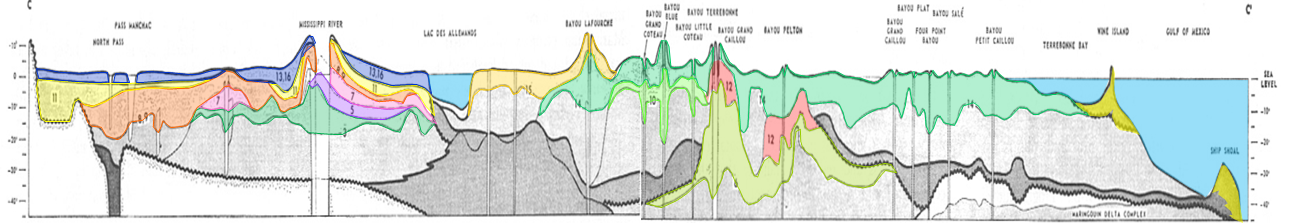 37
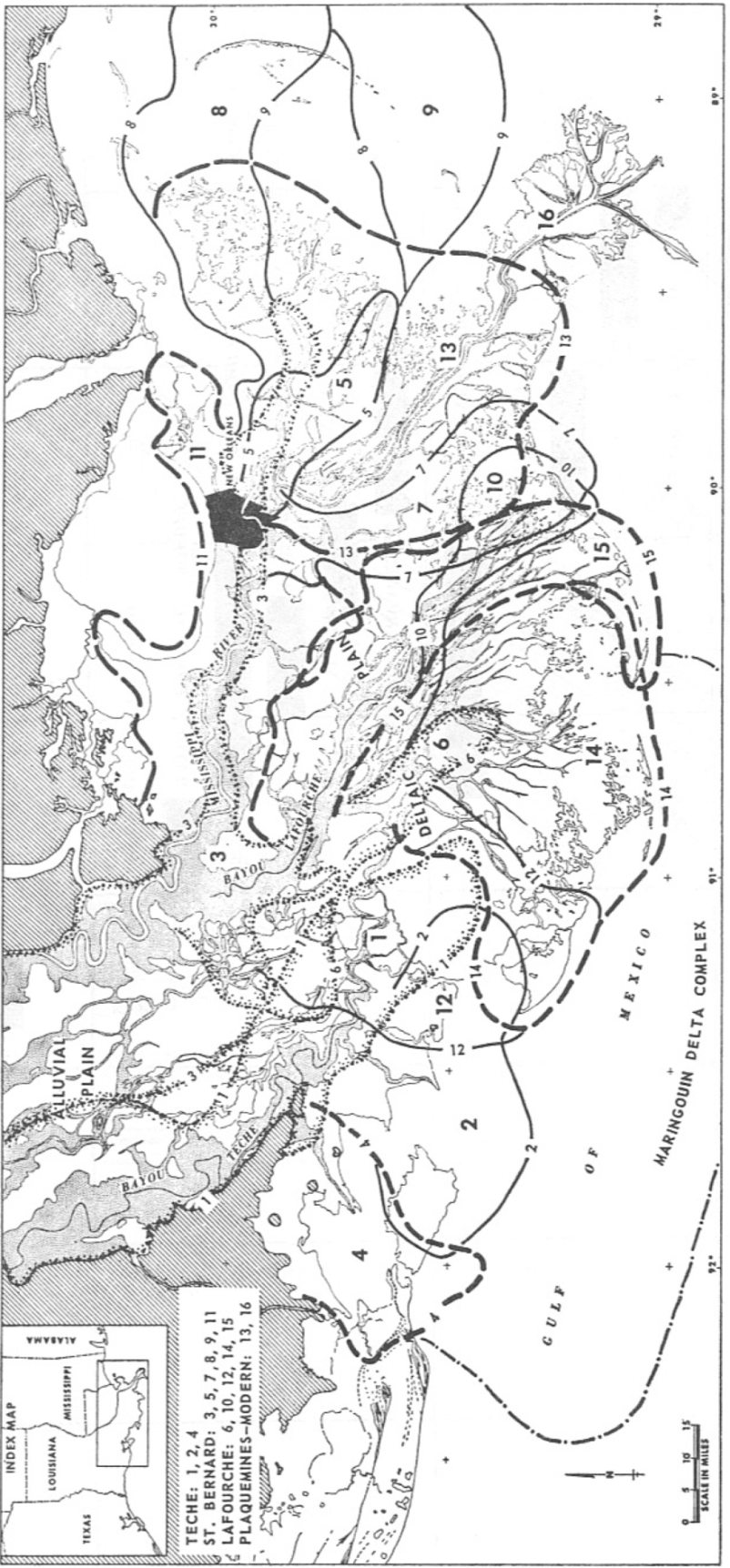 Recent Deltatic Deposits of the Mississippi River: 
Their development and chronology – David E. Frazier, 1967
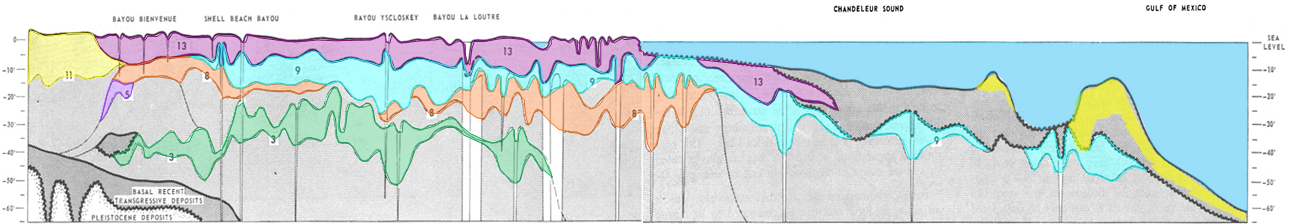 38
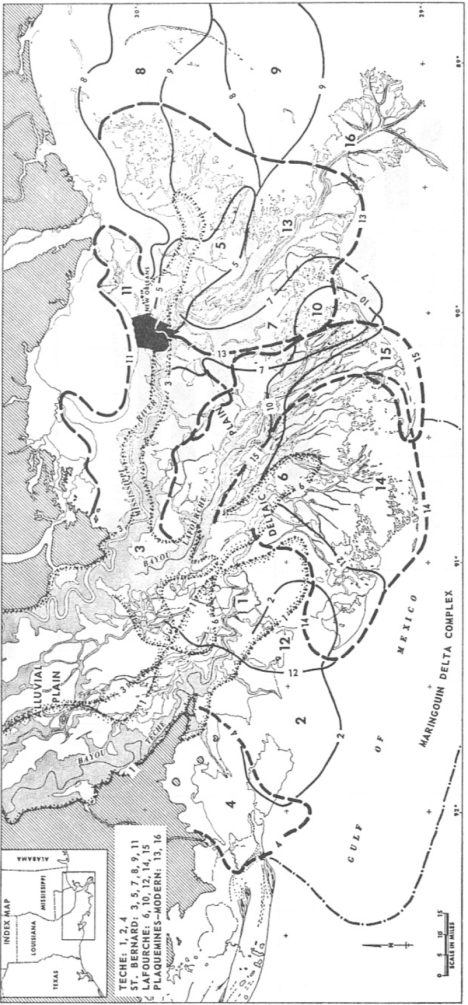 16
6
11
13
4
10
7
3
12
8
5
9
14
2
15
3000 BC
2000 BC
1000 BC
1000 AD
2000 AD
Beginning of Common Era
Humans walk on the Moon - 1969 AD
Hernando DeSoto finds the Mississippi River -1541 AD
Fall of the Roman Empire - 476 AD
Aristotle Dies - 322 BC
American Declaration of Independence - 1776 AD
First Crusade -1095 AD
Olmec Civilization begins in Mexico -1150 BC
Moses Leads the Jews out of Egypt -1250 BC
The Birth of Christ
The First Olympiad -776 BC
King Tutankhanen dies -1327 BC
Construction begins on the Pyramids of Giza -2900 BC
10
The total lifespan of the 16 deltas delineated by Frazier approximately coincides with the span of recorded human history.  A richer sense of the history of the coastal plain may be gained by comparing its history to the timing of events in human history.  The lifespan of each of the numbered deltas is shown over a 5,000 year interval.
Climate cycles cause delta cyclesSea level for the last 1,000,000 years
Rohling, EJ, GL Foster, KM Grant, G Marino, AP Roberts, ME Tamisiea, and F Williams. “Sea-Level and Deep-Sea-Temperature Variability over the Past 5.3 Million Years.” Nature, 2014.
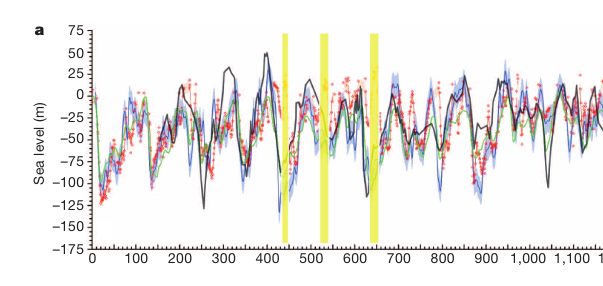 40
Cross Section of a Hypothetical Stack of Delta Lobes
41
The Bigger (Older) Picture
Glacial cycles extend back for hundreds of millions of years
42
Building the Real Delta
What we see as the delta is only the tip of a mountain of sediment built up over hundreds of millions of years.
The Mississippi River followed a weakness in the earth’s crust, which subsided, allowing the sediment to sink and form the delta
The weight of accumulated sediment causes constant subsidence of the delta.
Sea level, not sediment, determines the location of the coast – what we call the delta in Louisiana.
43
The Delta Through Geologic Time
The real delta started building when the continents separated and created what became the Gulf of Mexico basin.
It is riven with faults and salt intrusions, which trap the oil and gas generated from ancient organic deposits and make oil and gas production possible.
44
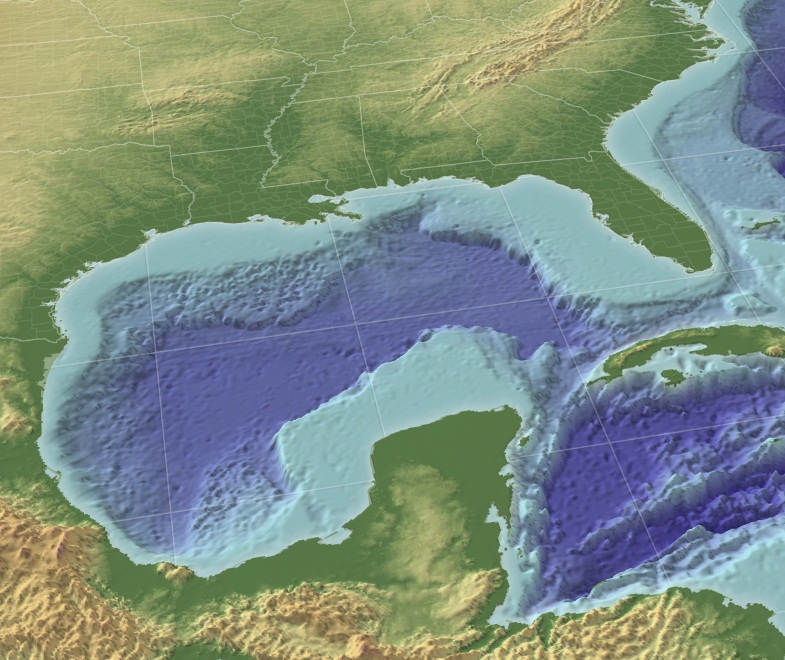 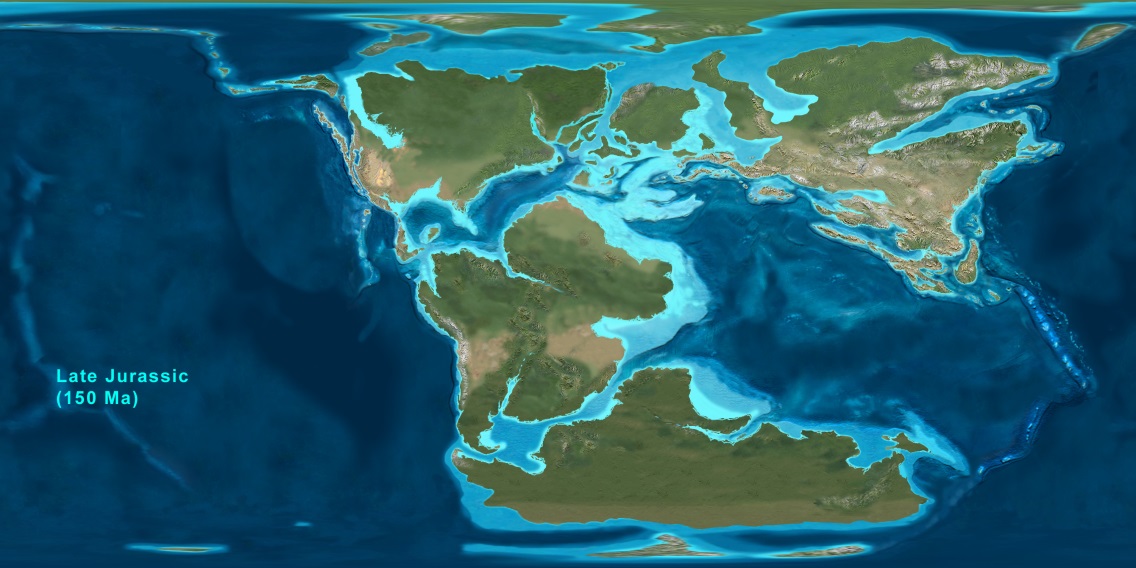 Blakey, R., 2011, http://cpgeosystems.com/paleomaps.html
N
S
Salt & Syn-Rift Sediments
OCEANIC CRUST
10 miles
CONT.
 CRUST
ATTENUATED 
CONTINENTAL CRUST
20 miles
MANTLE
30 miles
Stephens, 2011 (modified from Peel et al. (1995) and Wernicke (1985))
45
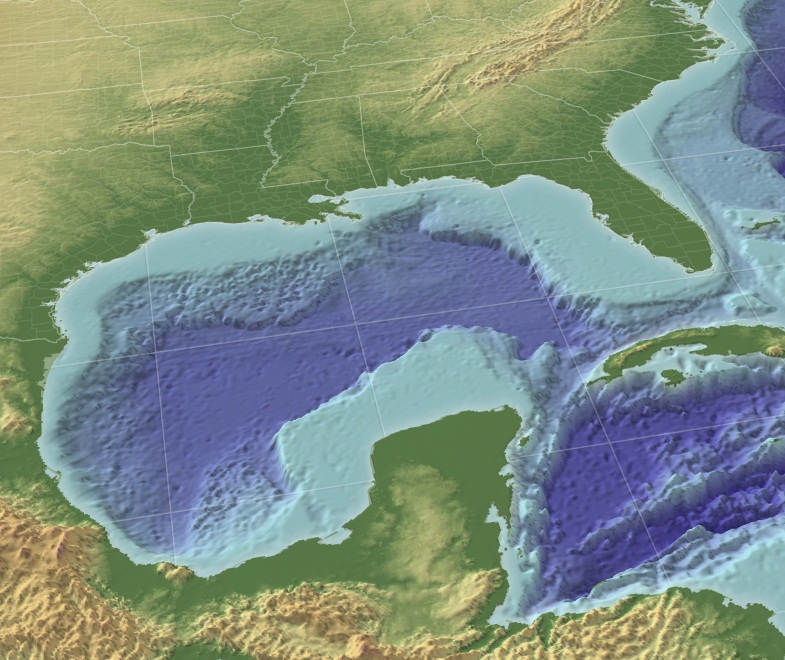 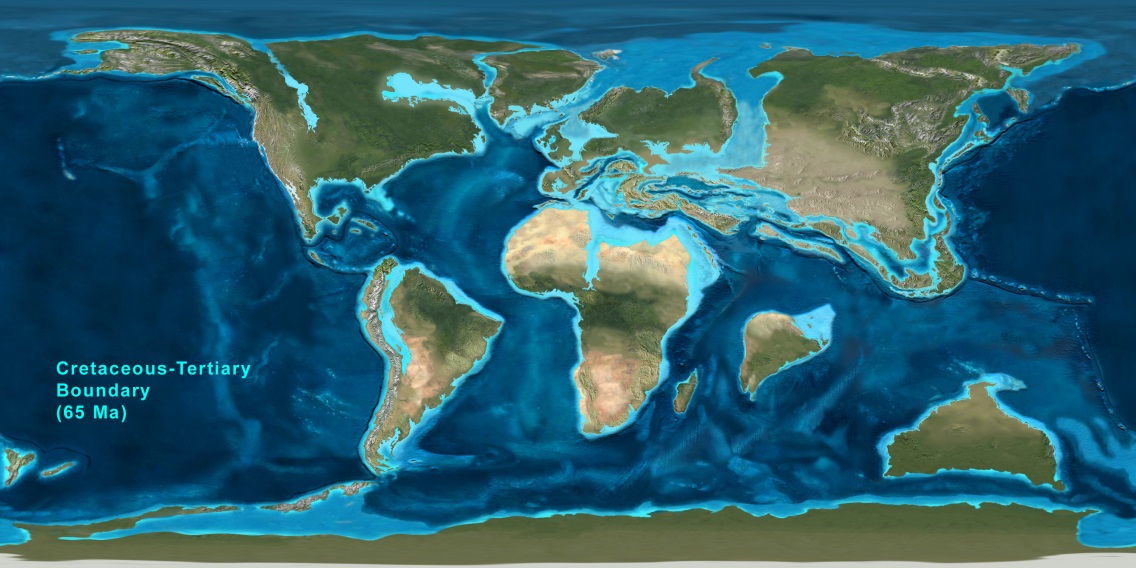 Blakey, R., 2011, http://cpgeosystems.com/paleomaps.html
N
S
Cret.
Jur.
OCEANIC CRUST
Salt
10 miles
CONT.
 CRUST
ATTENUATED 
CONTINENTAL CRUST
20 miles
MANTLE
30 miles
Stephens, 2011 (modified from Peel et al. (1995) and Wernicke (1985))
46
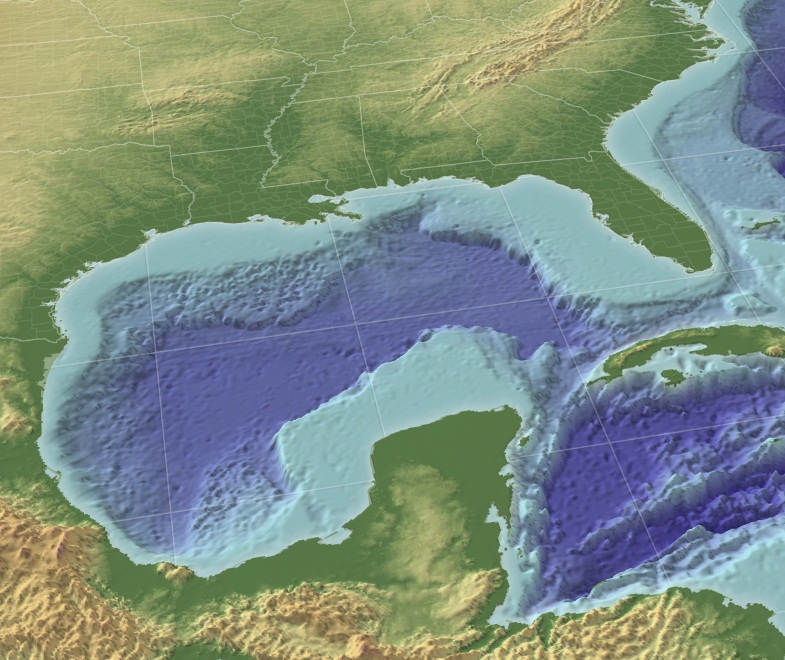 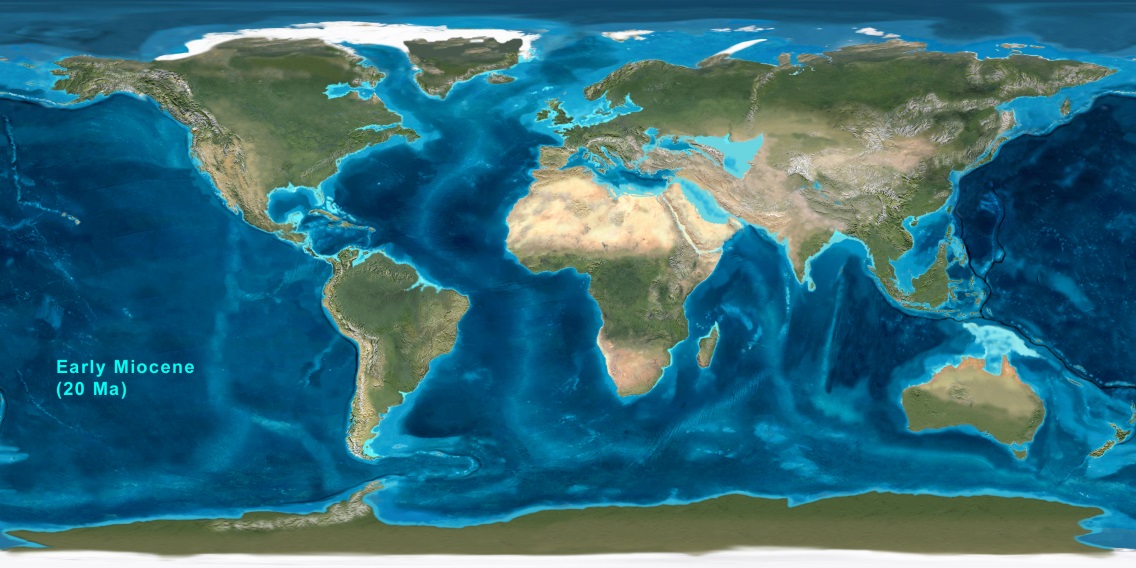 Miocene
Eocene
Blakey, R., 2011, http://cpgeosystems.com/paleomaps.html
Oligocene
N
S
Mio.
Jur.
Cret.
Olig.
Eoc.
Salt
OCEANIC CRUST
Pal.
10 miles
CONT.
 CRUST
ATTENUATED 
CONTINENTAL CRUST
20 miles
MANTLE
30 miles
Stephens, 2011 (modified from Peel et al. (1995) and Wernicke (1985))
47
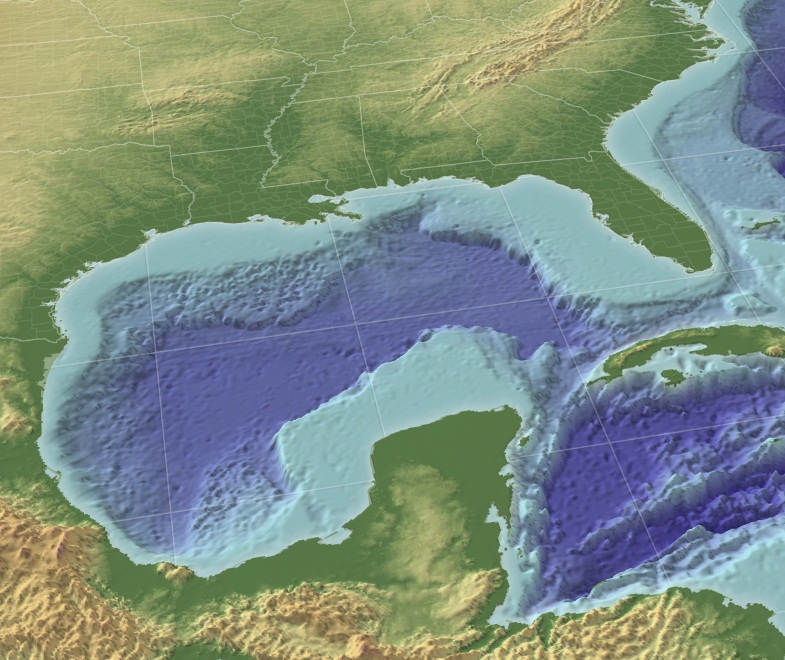 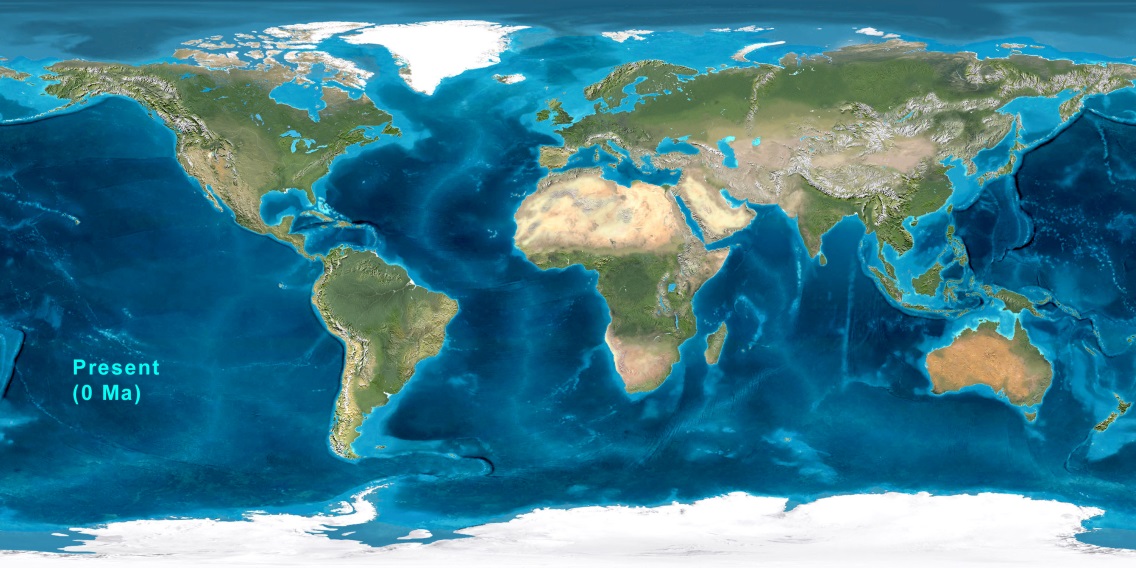 Miocene
Pliocene
Eocene
Pleistocene
Oligocene
Blakey, R., 2011, http://cpgeosystems.com/paleomaps.html
N
S
Pleist.
Plio.
Jur.
Mio.
Cret.
Salt
Olig.
Eoc.
OCEANIC CRUST
Paleo
10 miles
CONT.
 CRUST
ATTENUATED 
CONTINENTAL CRUST
20 miles
MANTLE
30 miles
Stephens, 2011 (modified from Peel et al. (1995) and Wernicke (1985))
48
Modern Coastal Plain
N
S
Pleist.
Plio.
Jur.
Mio.
Cret.
Salt
Olig.
Eoc.
OCEANIC CRUST
Paleo
10 miles
CONT.
 CRUST
ATTENUATED 
CONTINENTAL CRUST
20 miles
MANTLE
30 miles
Stephens, 2010 (modified from Peel et al. (1995) and Wernicke (1985))
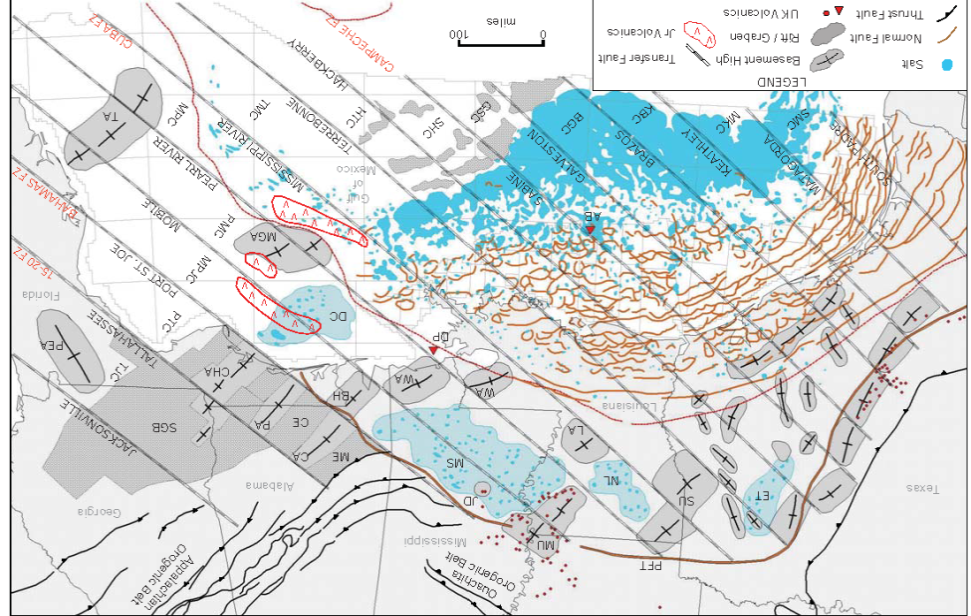 Subsidence Mechanisms
Crustal downwarp
STEPHENS 2010
49
Modern Coastal Plain
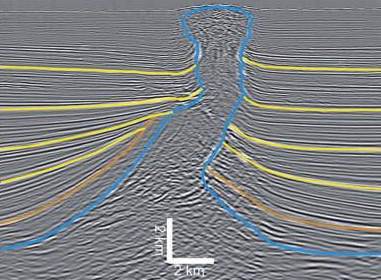 Salt Dome
N
S
Pleist.
Plio.
Jur.
Mio.
Cret.
Salt
Olig.
Eoc.
OCEANIC CRUST
Paleo
10 miles
CONT.
 CRUST
Subsidence Mechanisms
Salt Movement
Subsidence due to salt withdrawal
ATTENUATED 
CONTINENTAL CRUST
Salt-induced subsidence expressed as thickening in the withdrawal basin
20 miles
MANTLE
30 miles
Lateral Salt Movement
50
Modern Coastal Plain
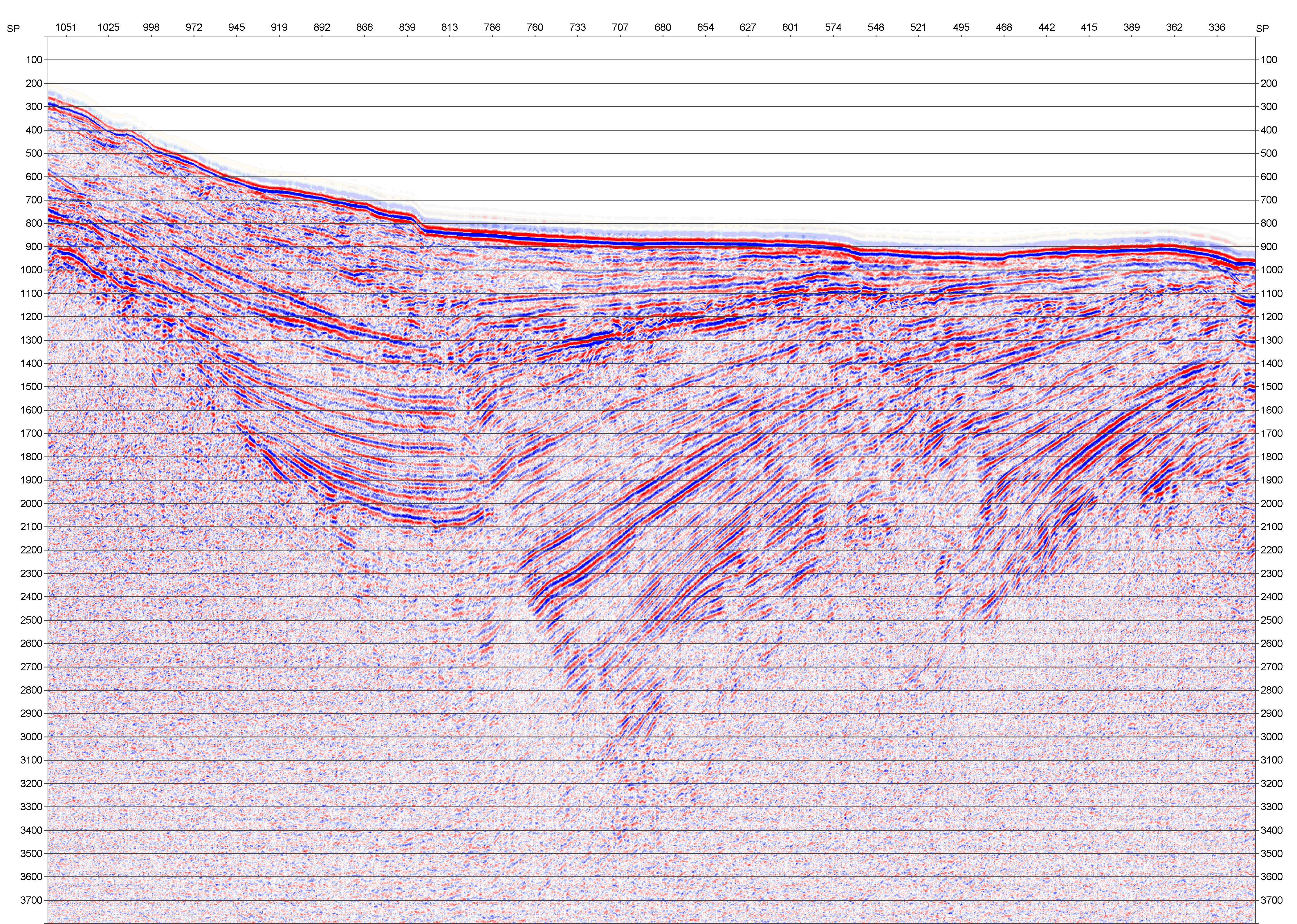 N
S
Pleist.
Surface expression of the fault
Plio.
Jur.
Mio.
Cret.
Salt
Olig.
Eoc.
OCEANIC CRUST
Paleo
10 miles
CONT.
 CRUST
Subsidence Mechanisms
Listric Faulting
ATTENUATED 
CONTINENTAL CRUST
20 miles
MANTLE
Fault-induced subsidence expressed as thickening on the downthrown side
30 miles
fault trace
Translation of vertical movement to horizonall movement
Listric Faulting
51
15km
South Louisiana is the product of 200 million years of sedimentation
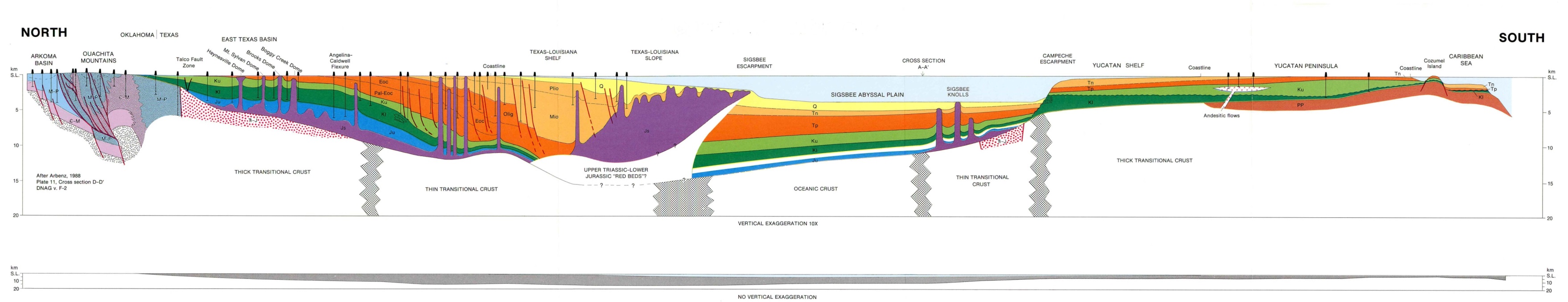 ~60,000 ft thickstack of 10 Grand Canyon sections.
Delta and shallow marine sediments.
The “Depositional Space Problem”
Sea level rise (range = ~1000 feet)
Salt evacuation due to differential loading.
Bending of the crust and flow of underlying mantle.
The Modern Delta Development in Human Terms
The view from Google Earth over the past 6000 years
53
5,500 
years before present
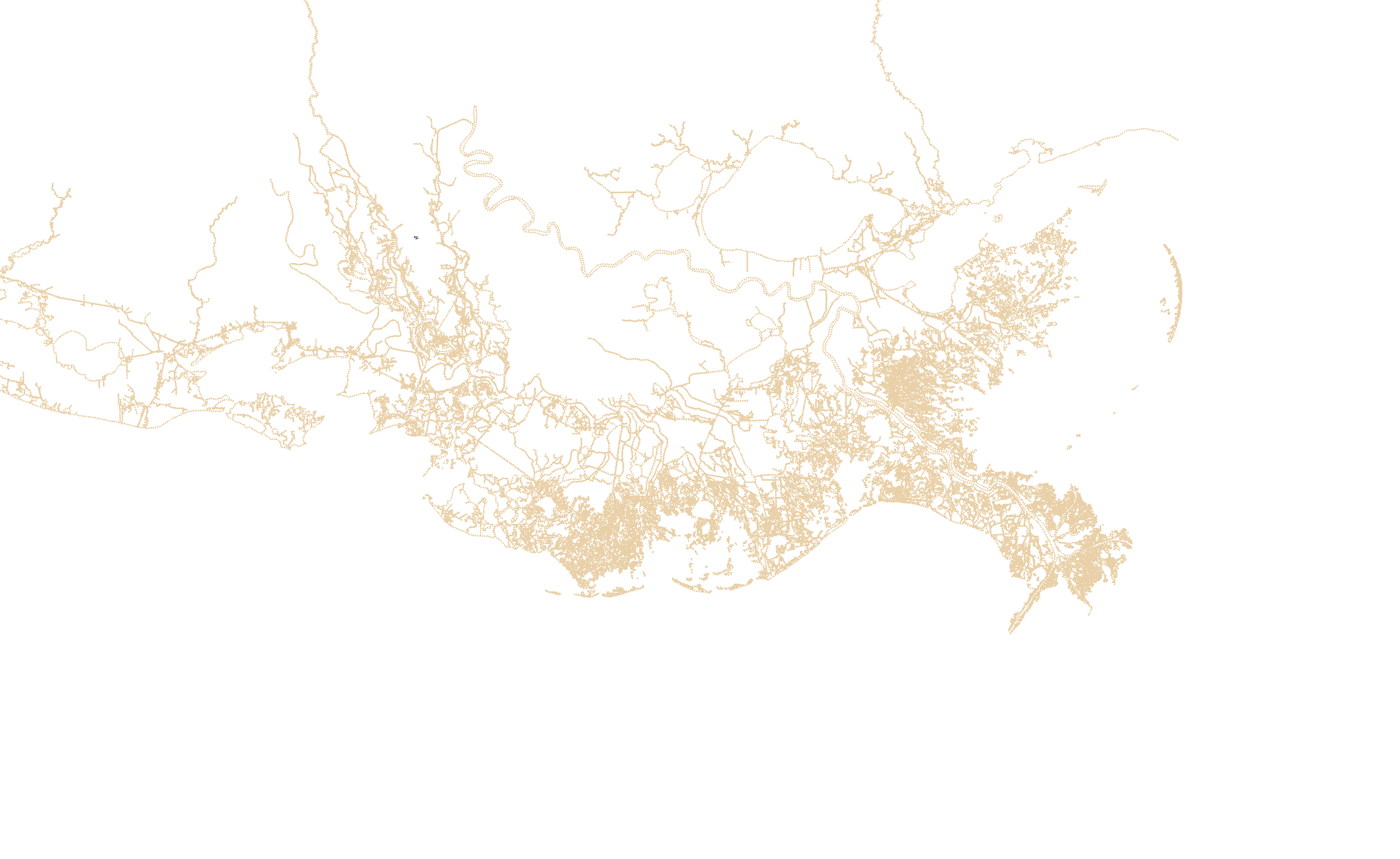 1
Thousand Years Before Present
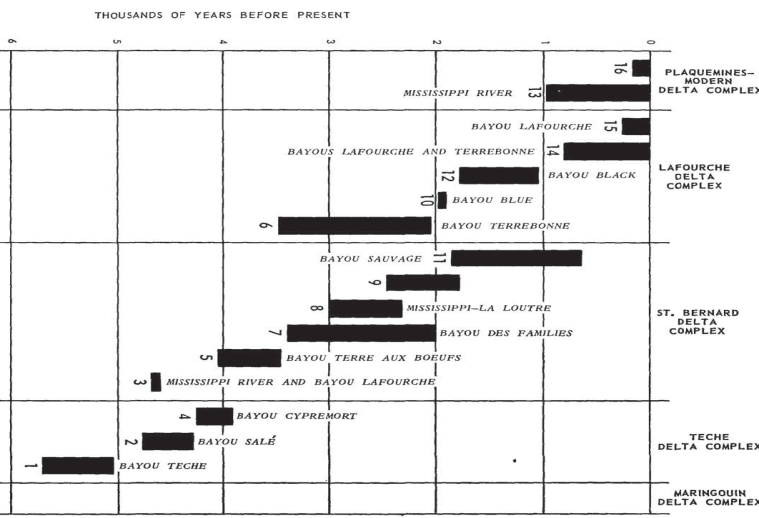 6
5
4
3
2
1
0
54
4,500 
years before present
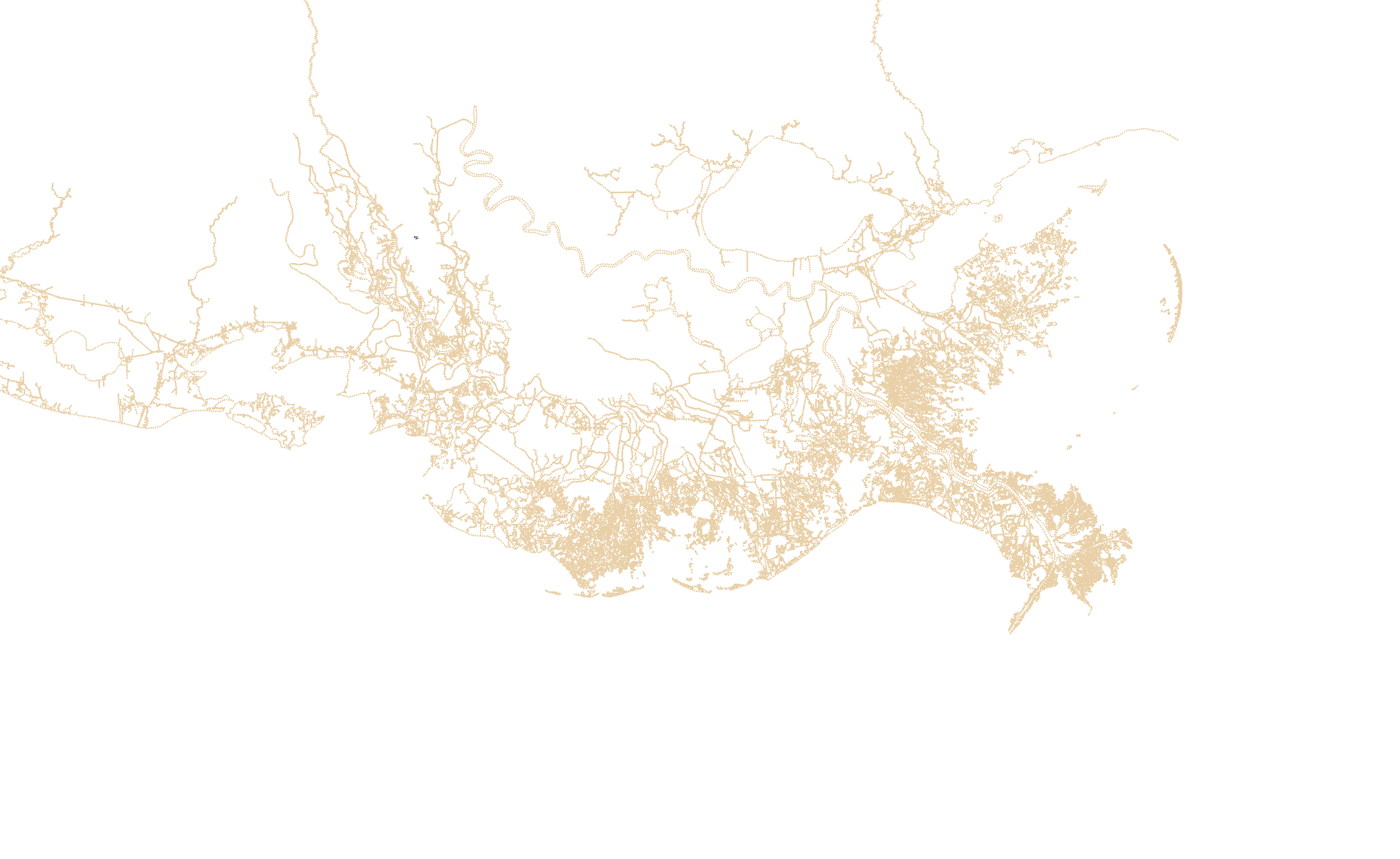 3
2
Thousand Years Before Present
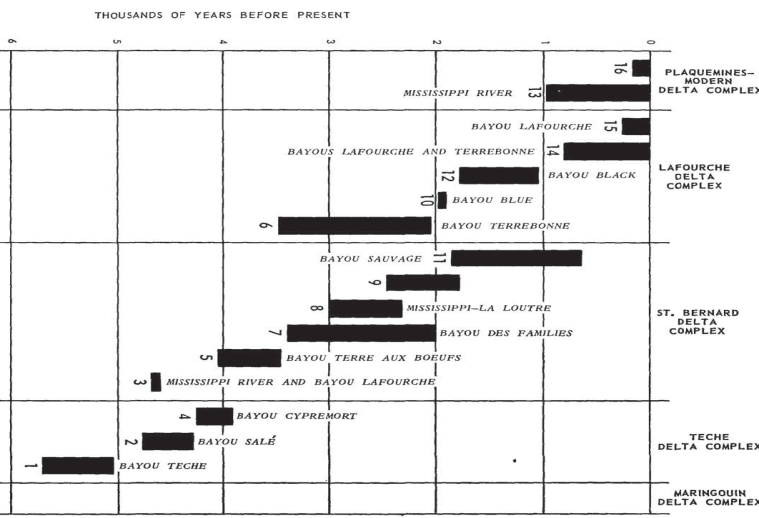 6
5
4
3
2
1
0
55
3,500 
years before present
Linsley Archeological Site
Poverty Point objects ca. 1700 BC
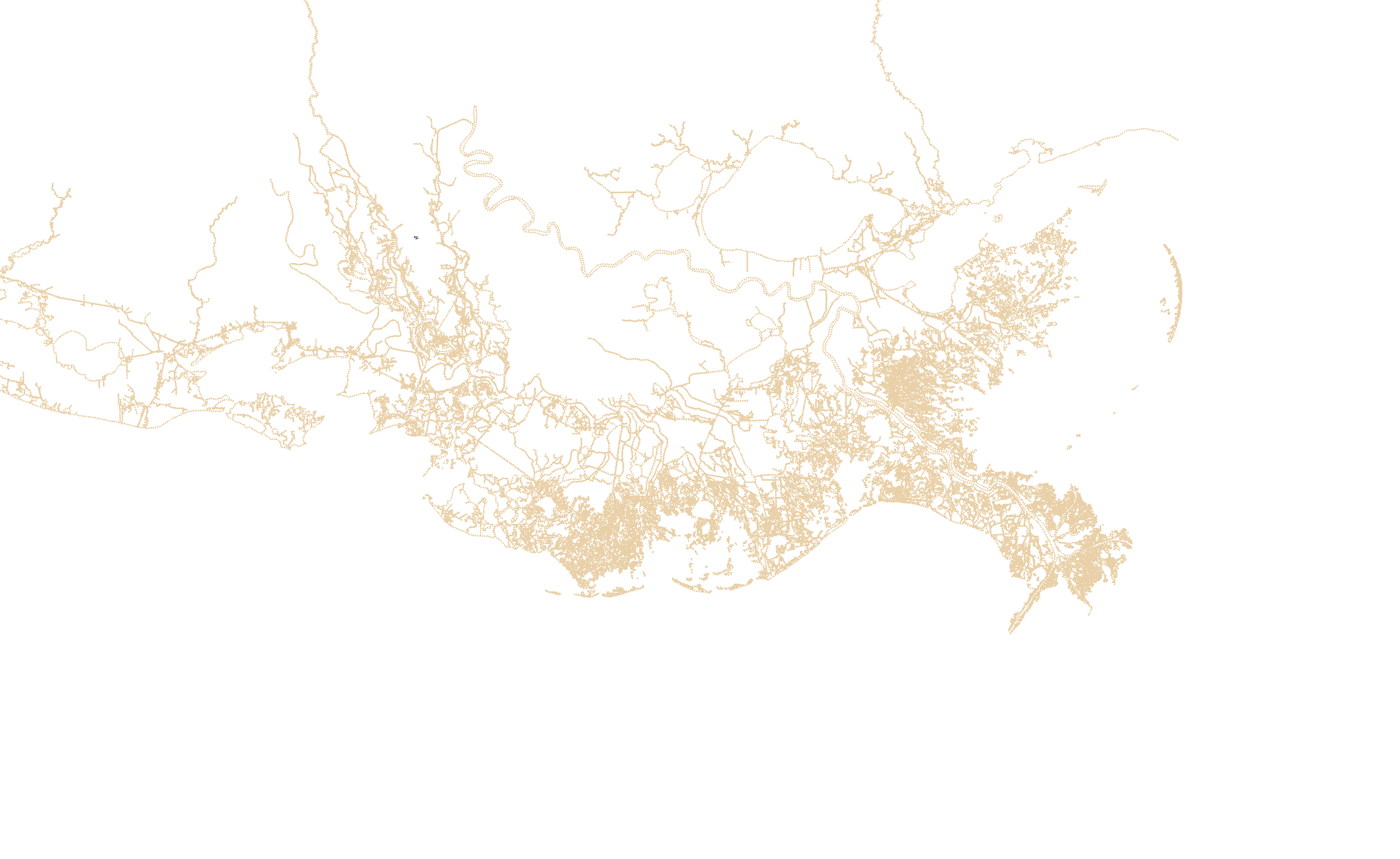 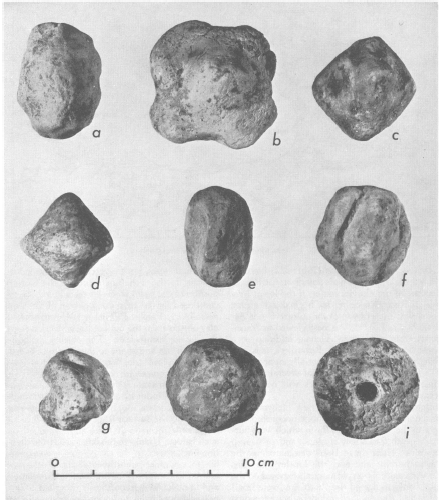 5
7
4
6
GAGLIANO & SAUCIER, 1963
Thousand Years Before Present
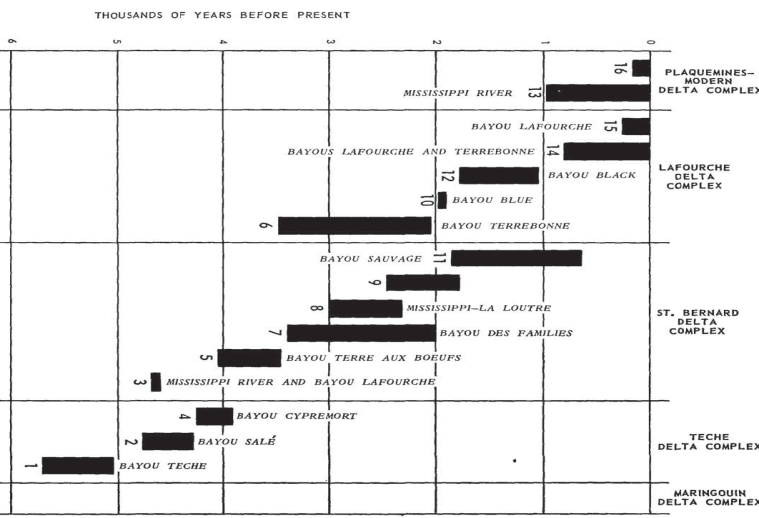 6
5
4
3
2
1
0
56
2,500 
years before present
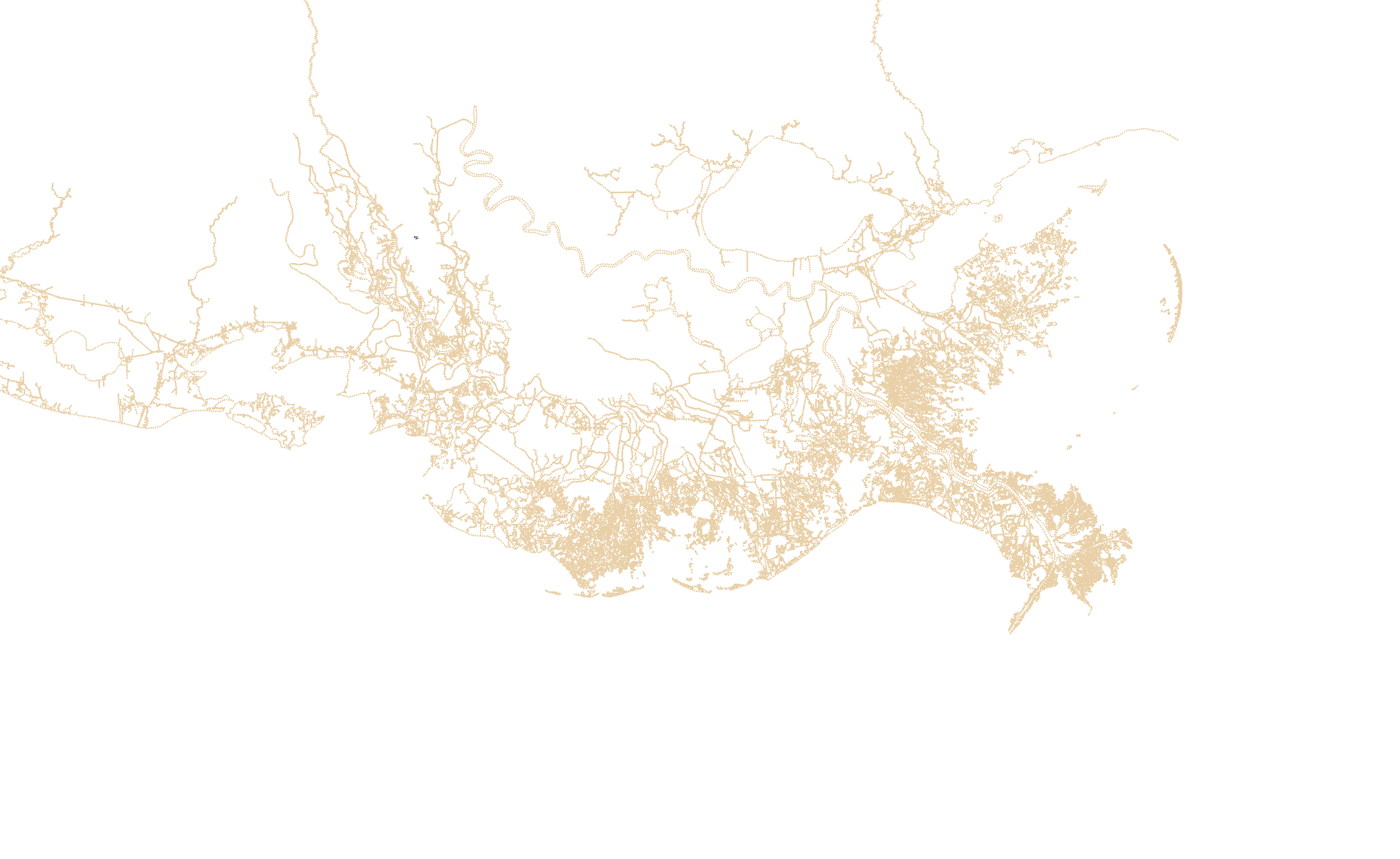 Bayou Jasmine Archeological Site
Twinned bag ca. 800 BC
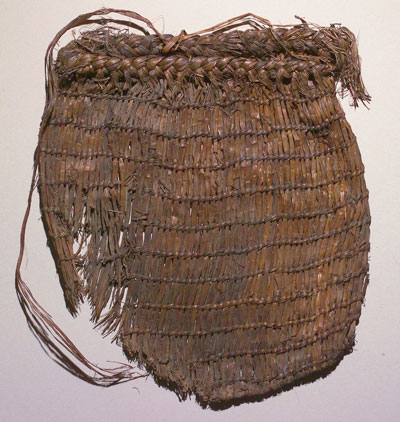 8
7
9
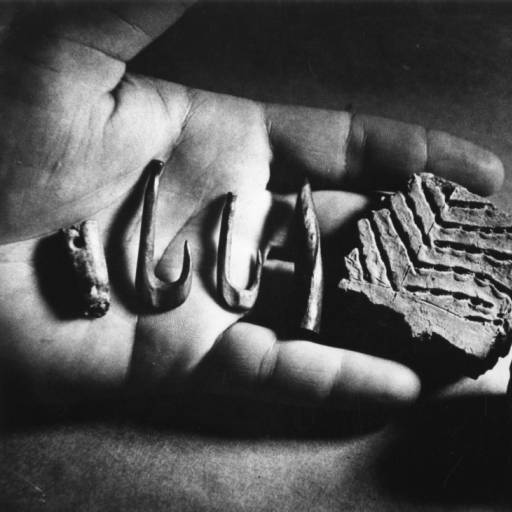 6
LSU TEXTILE MUSEUM
Thousand Years Before Present
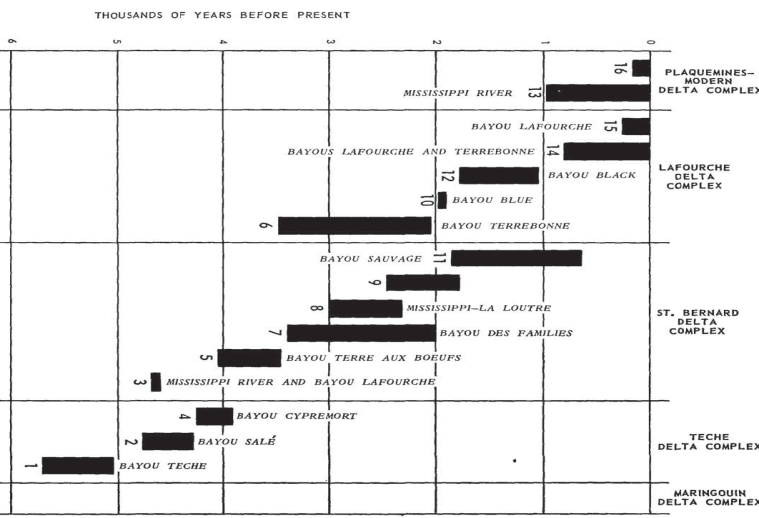 6
5
4
3
2
1
0
57
1,500 
years before present
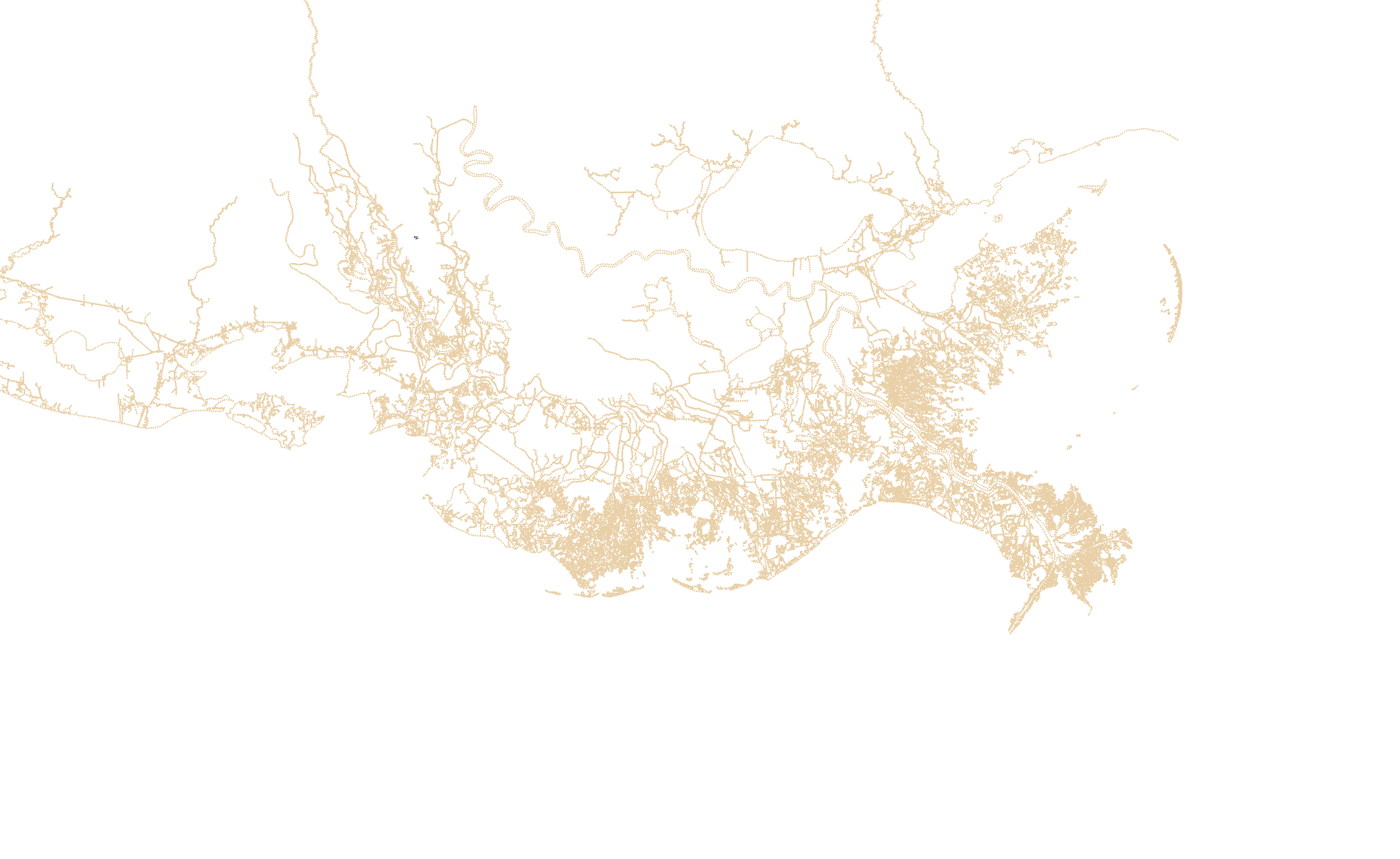 11
12
10
Thousand Years Before Present
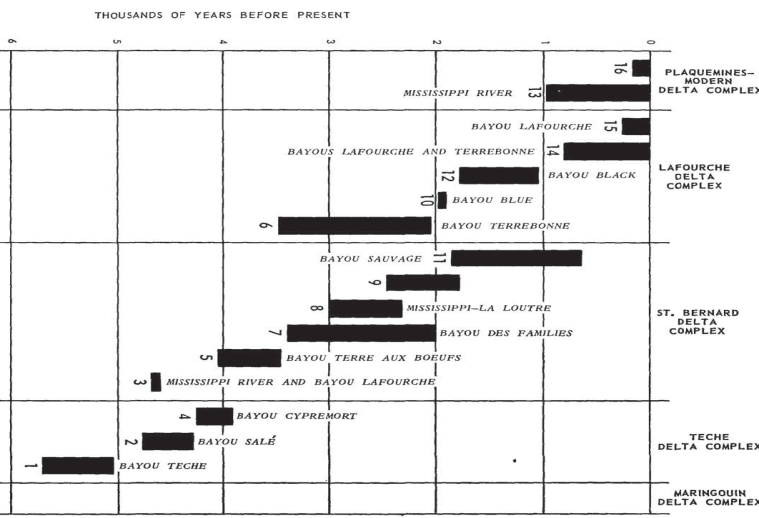 6
5
4
3
2
1
0
58
500 
years before present
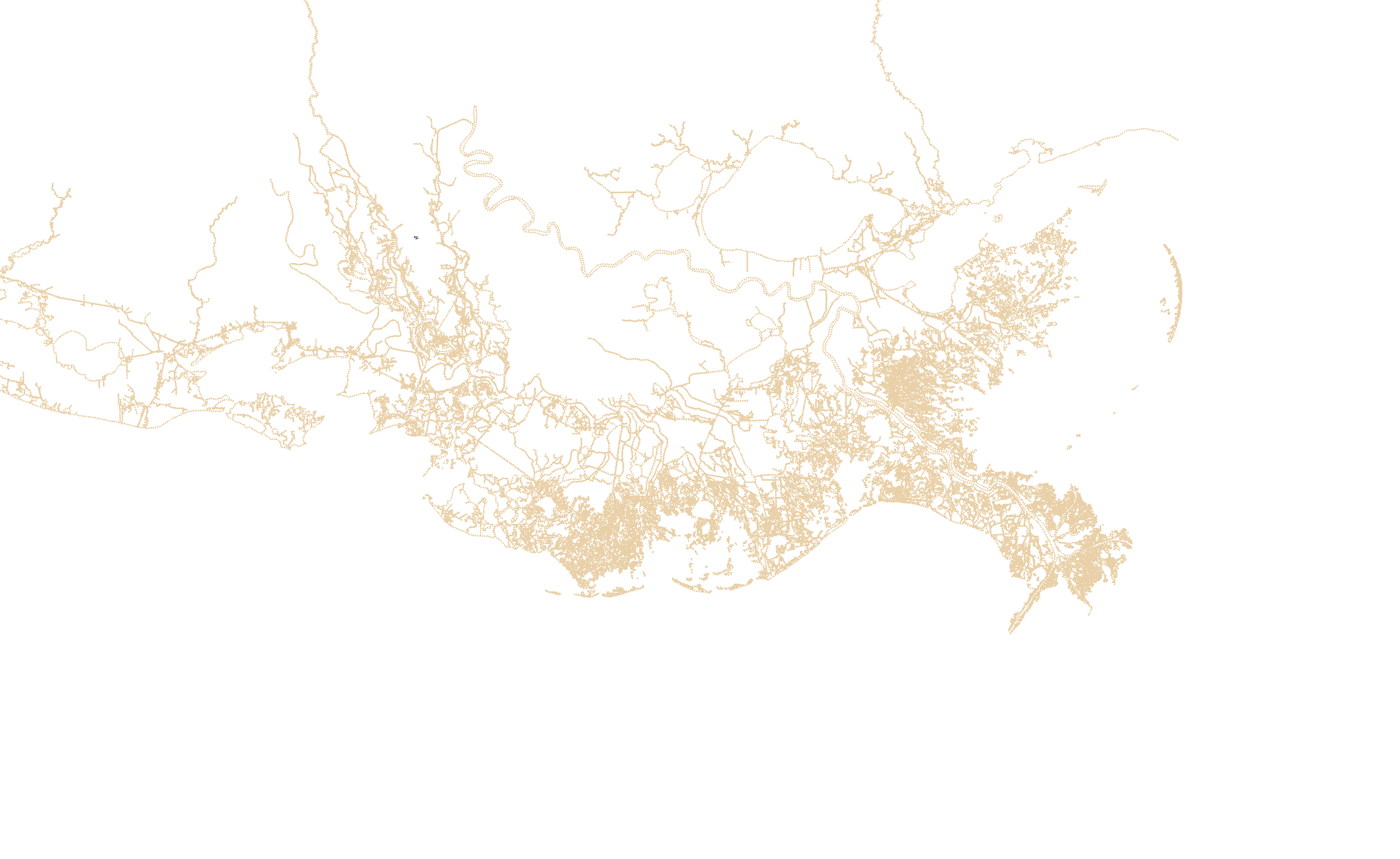 13
14
Thousand Years Before Present
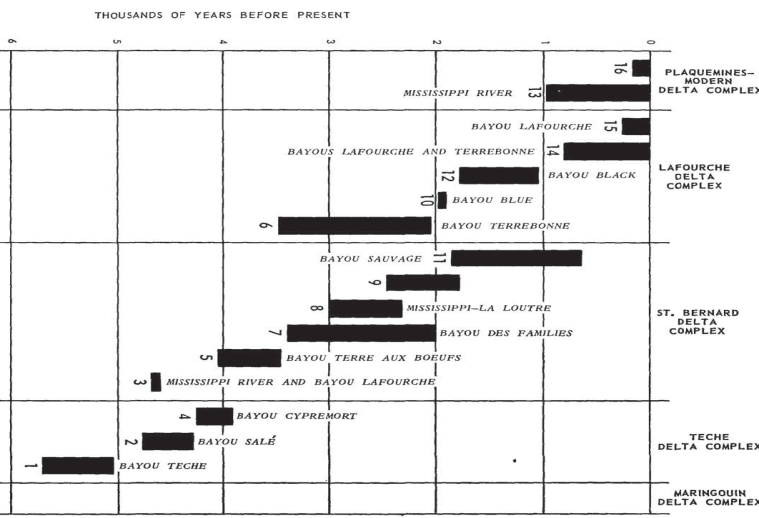 6
5
4
3
2
1
0
59
1932 – The River is Trapped by Levees
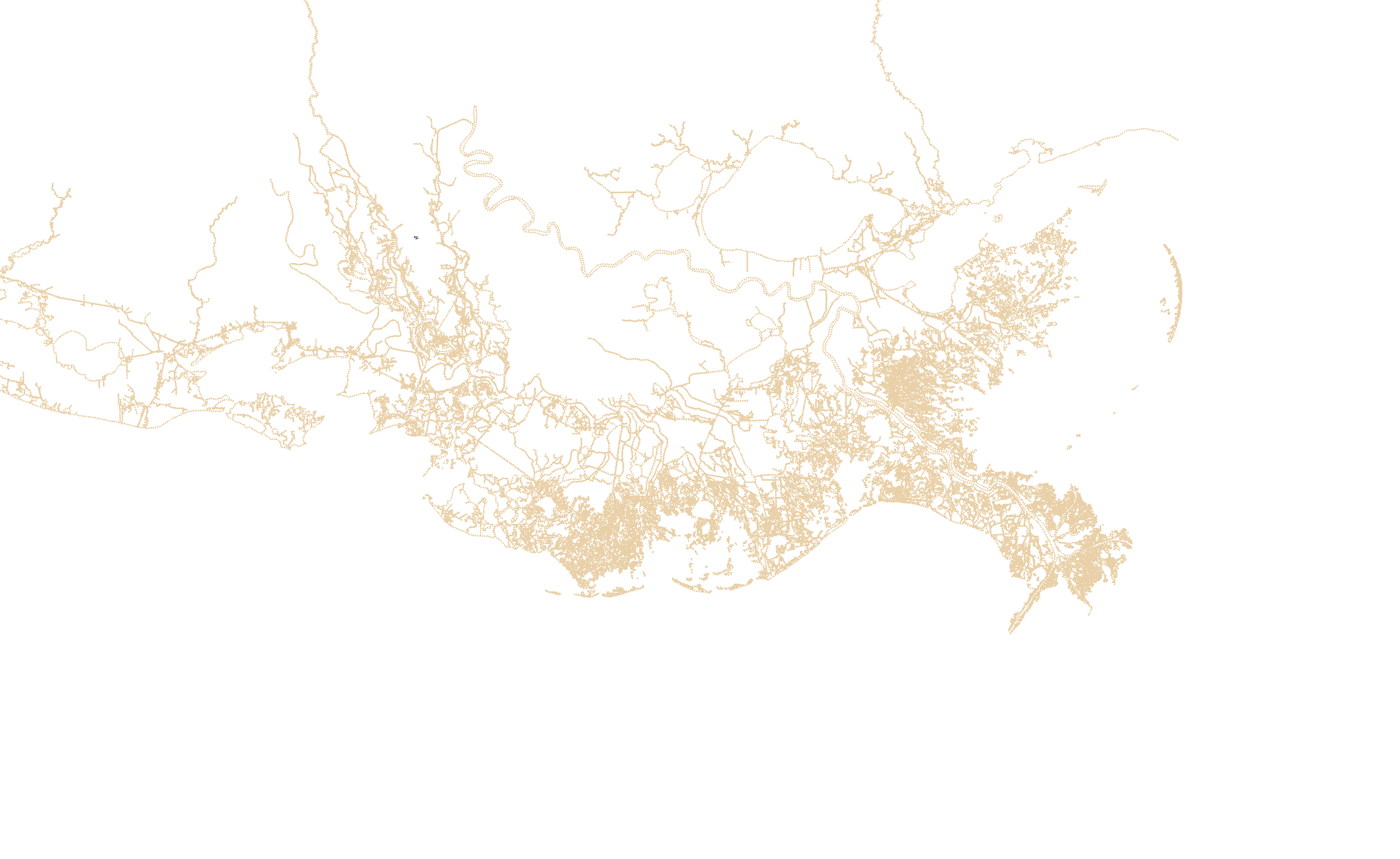 15
16
60
Today – Continued Loss of Land, but No New Lobe Because the River is Trapped
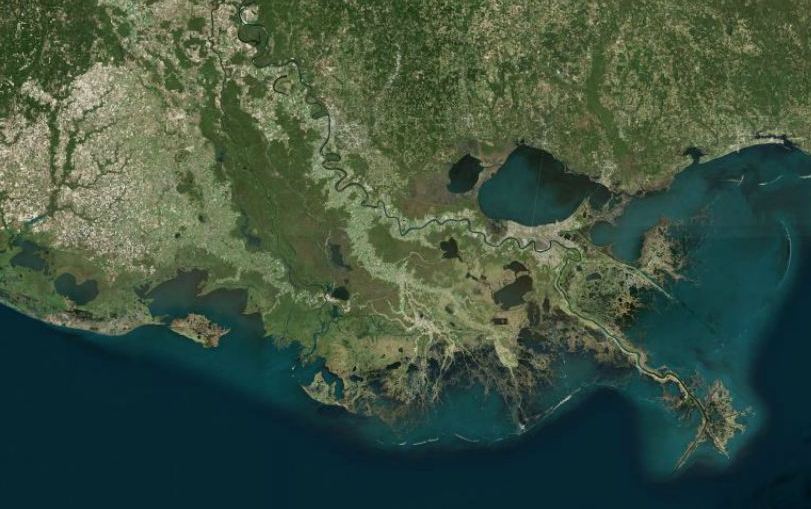 61
Why Does the River Move?
Rivers gradually fill their beds with sediment, impeding their own flow – hydraulic contraction.
Deltas are very flat, so when the river floods out of its banks, it can find a lower energy path.
When a lobe in abandoned, it subsides, leaving sandy banks where the original edge was located.
62
The Growth and Death of a Lobe
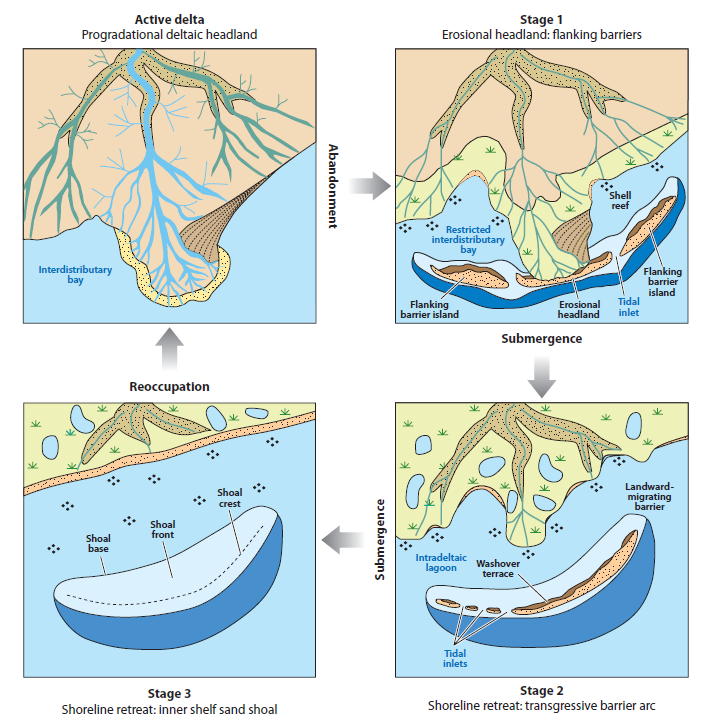 ROBERTS & BLUM, 2012 after Penland
63
1,500 
years before present
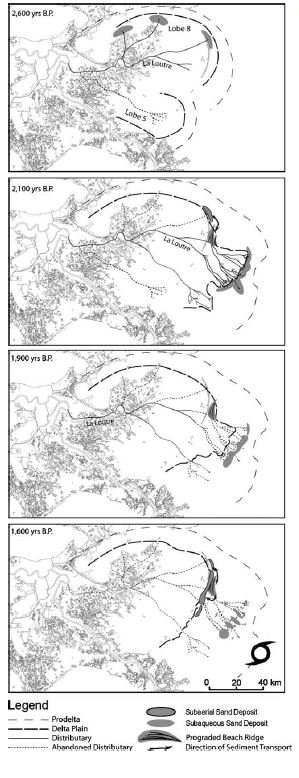 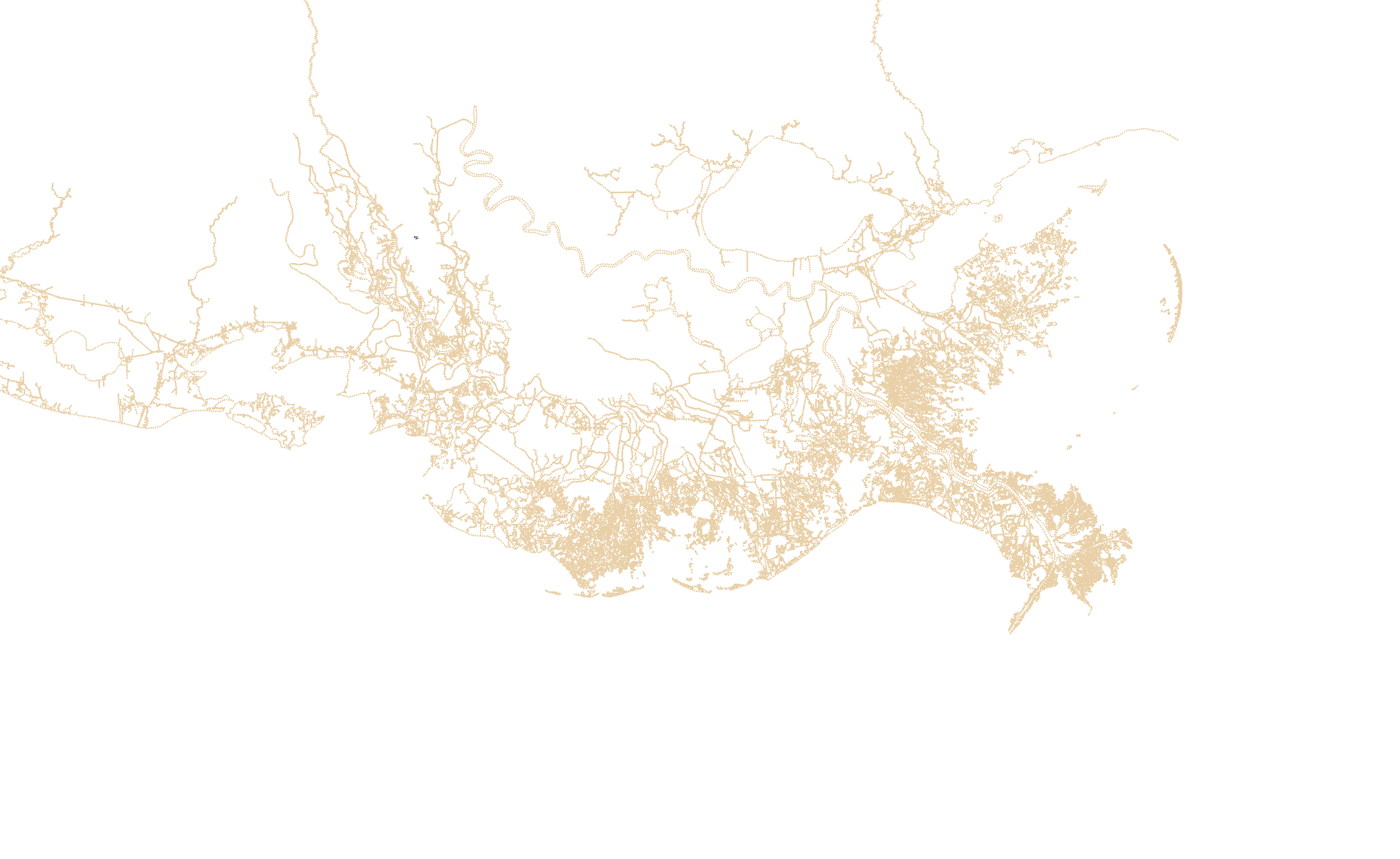 1
2
0
3
St Bernard Islands
Trinity Shoals
0
2
2
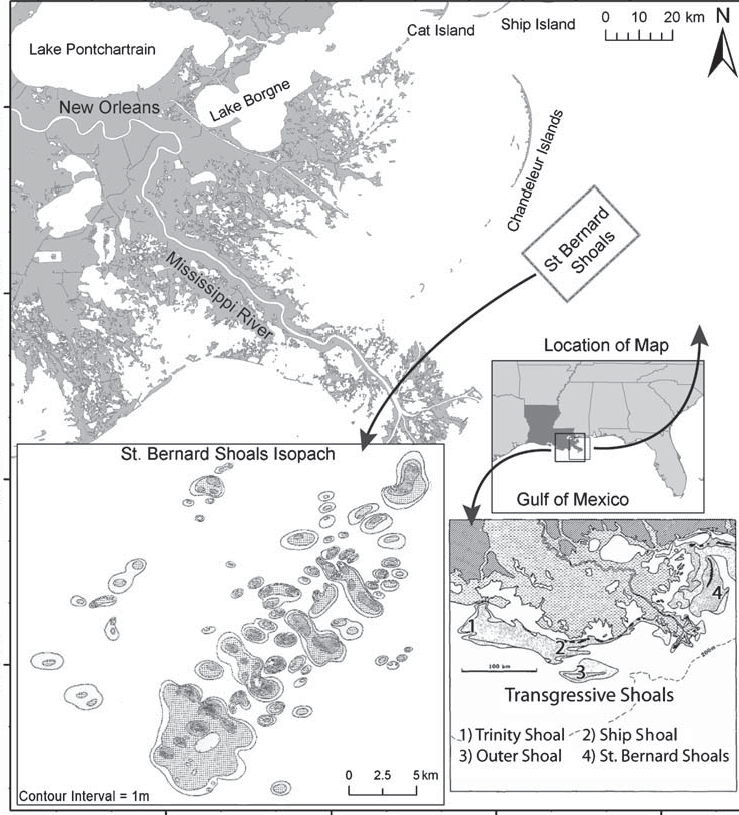 mi
mi
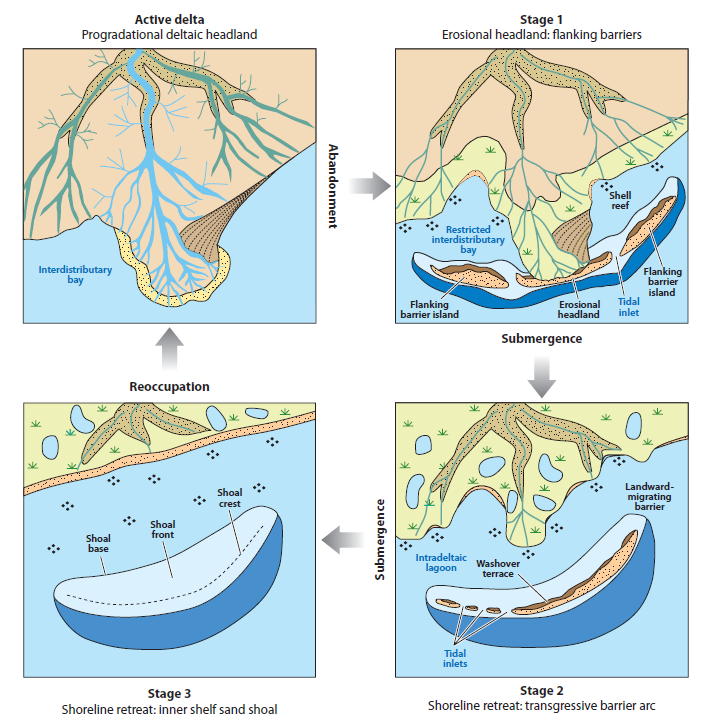 1
0
1
+ 3657
Ship Islands
-  2349
Outer Shoal
2
3
ROGERS, et.al., 2009
64
500 
years before present
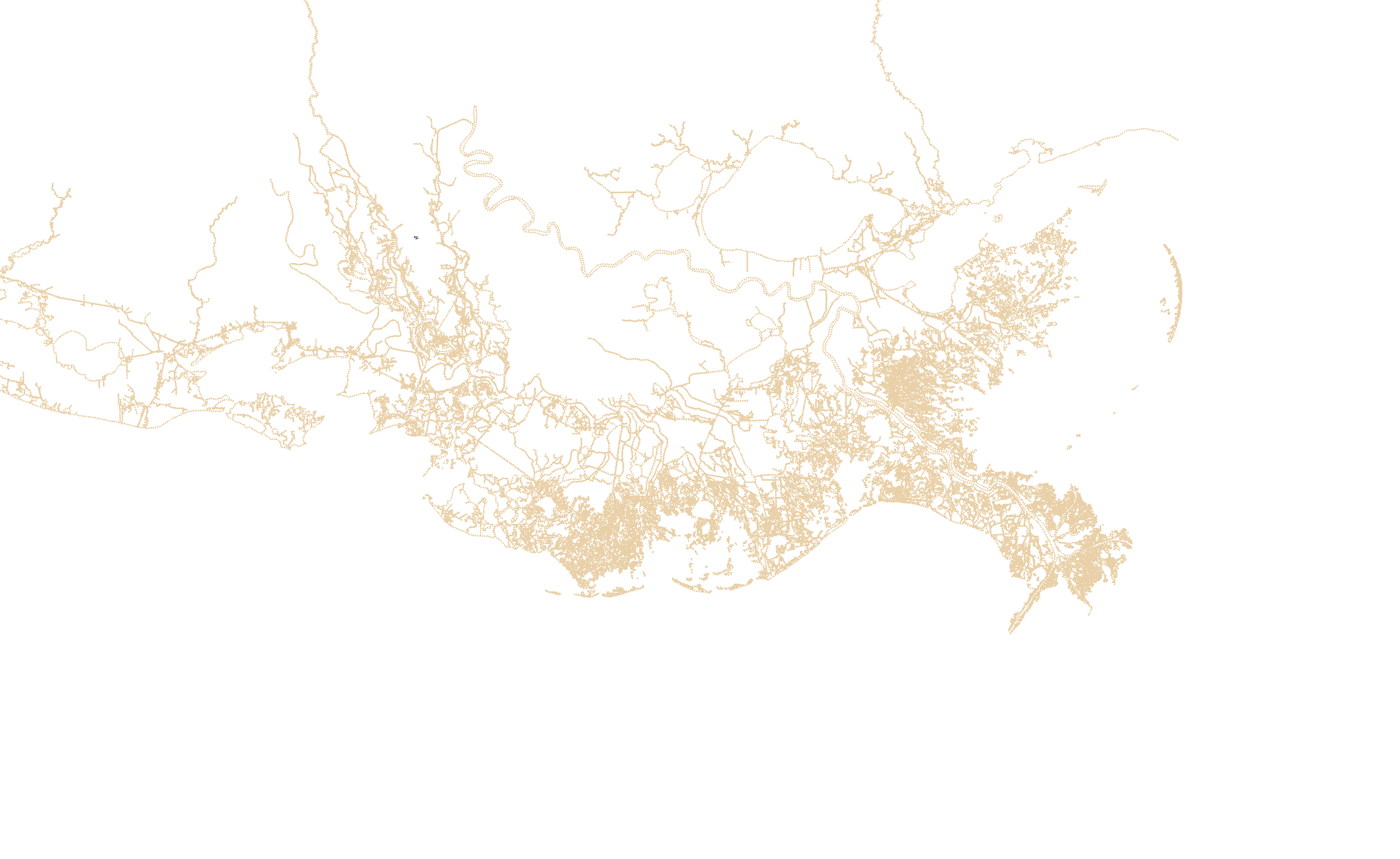 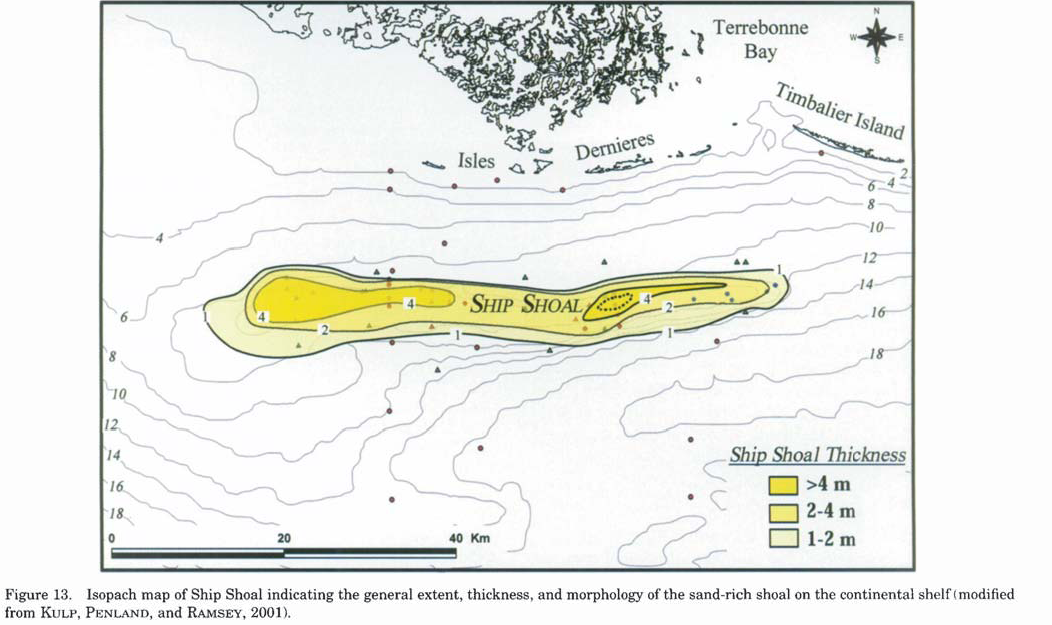 Chandeleur Islands
2
0
3
St. Bernard Shoal
0
Trinity Shoals
2
2
2
mi
mi
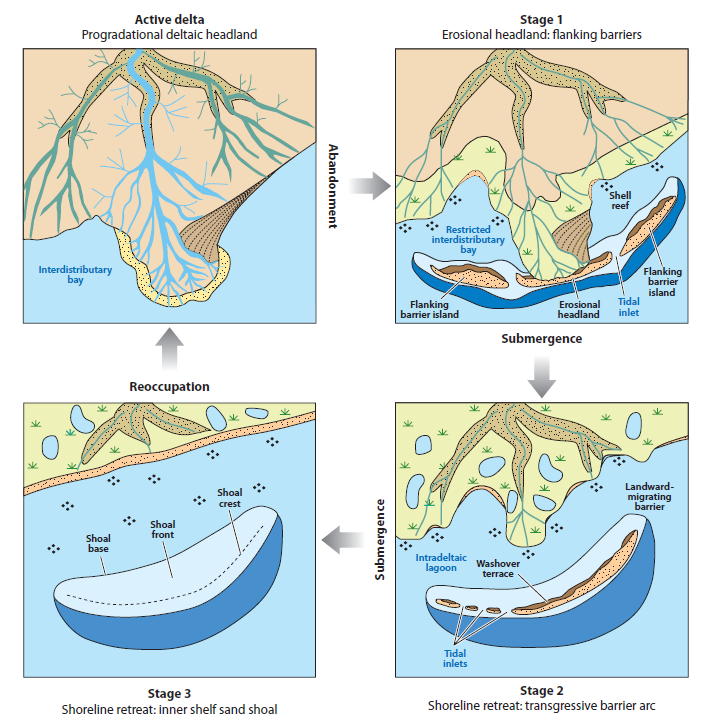 0
1
+ 2075
Ship Shoal
-  2504
Outer Shoal
2
3
65
82 
years before present (1932)
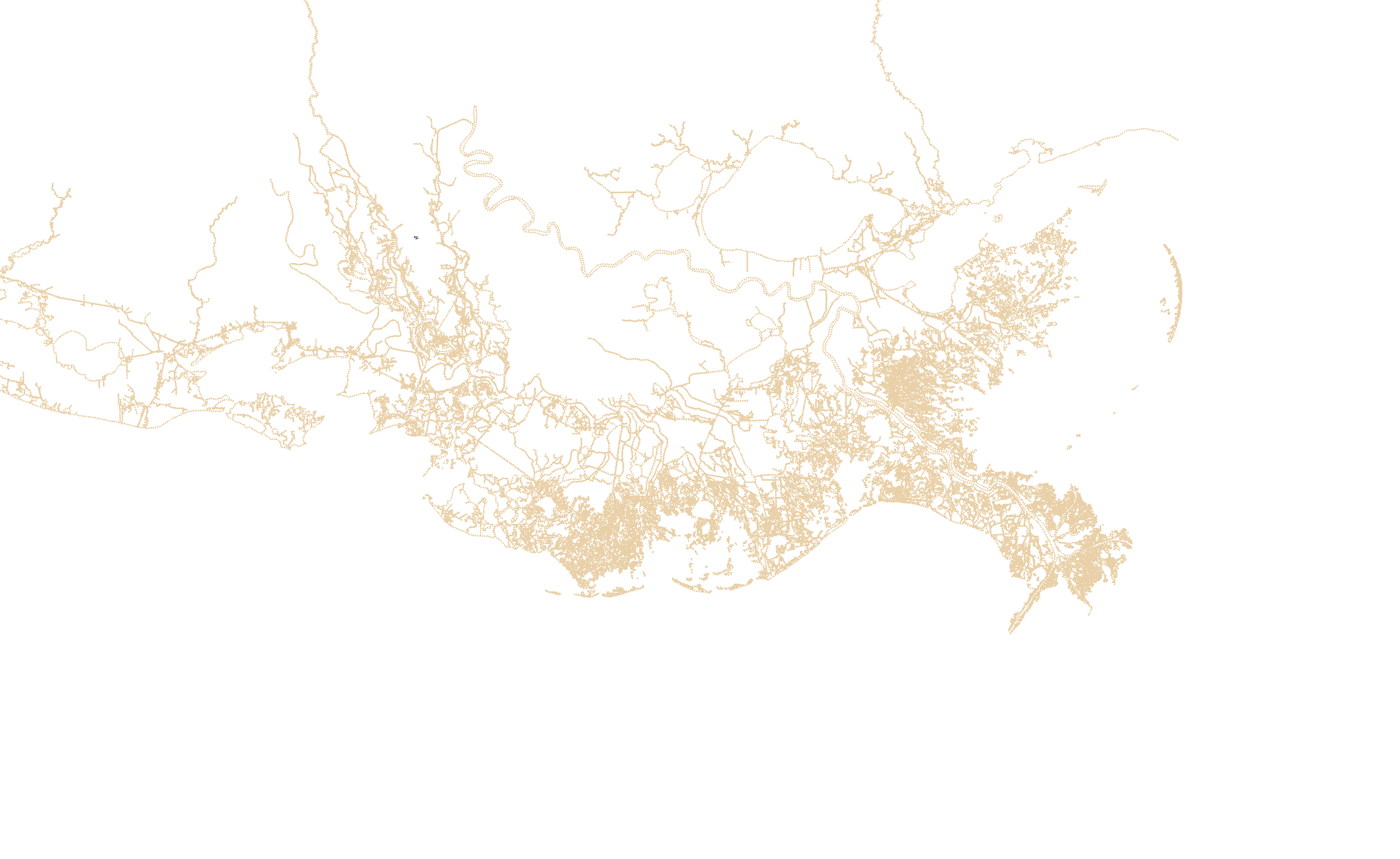 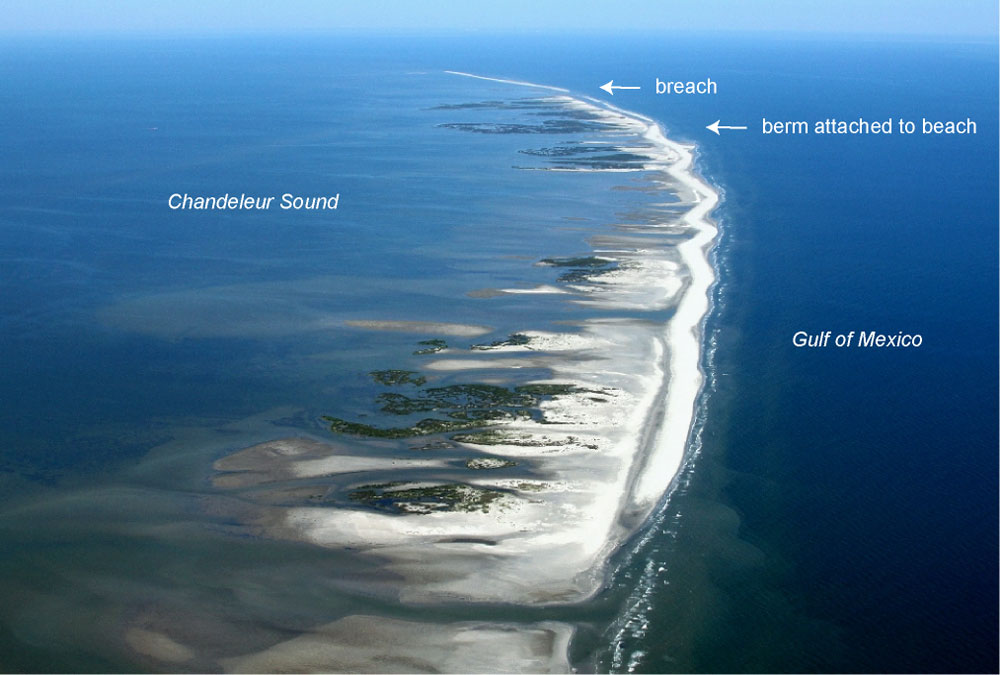 Chandeleur Islands
2
3
0-1
St. Bernard Shoal
0
Trinity Shoals
1
2
2
mi
mi
Isle Dernier
Grand Isle
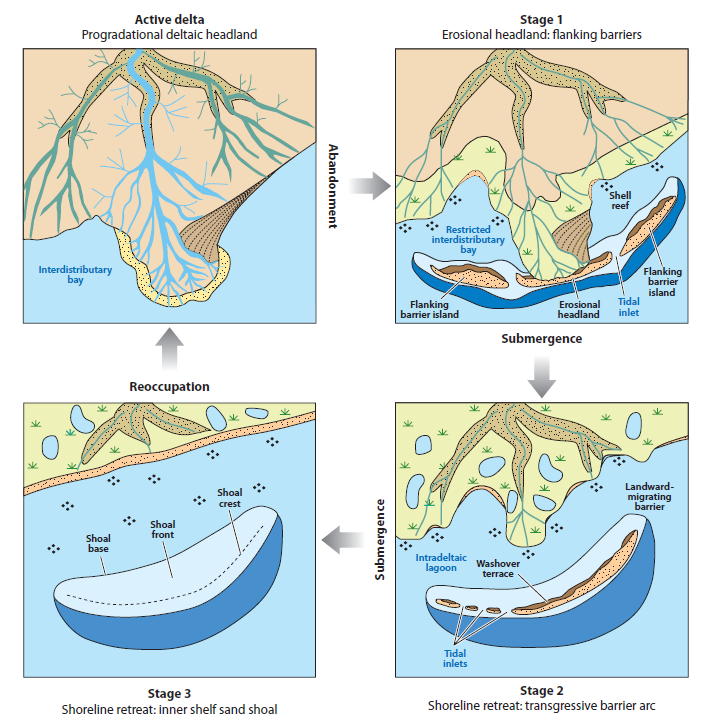 0
1
+ 1342
Ship Shoal
-  1082
Outer Shoal
2
3
66
Present
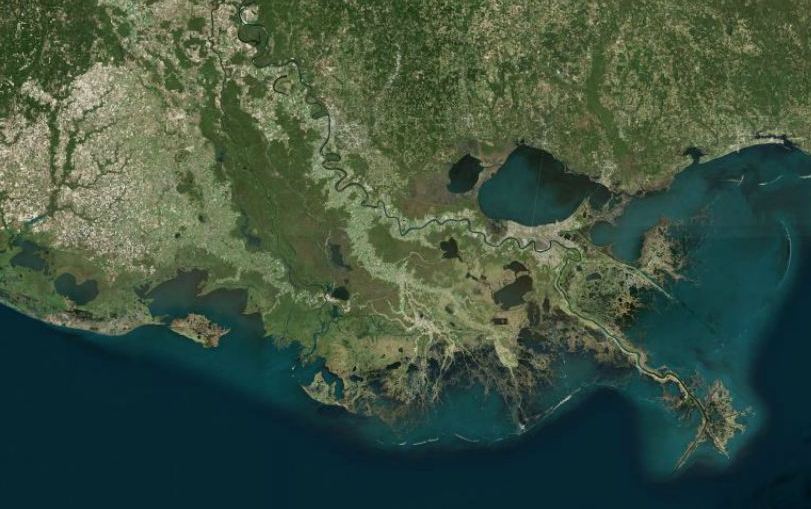 2-3
0
1
2
0-1
2
2
mi
mi
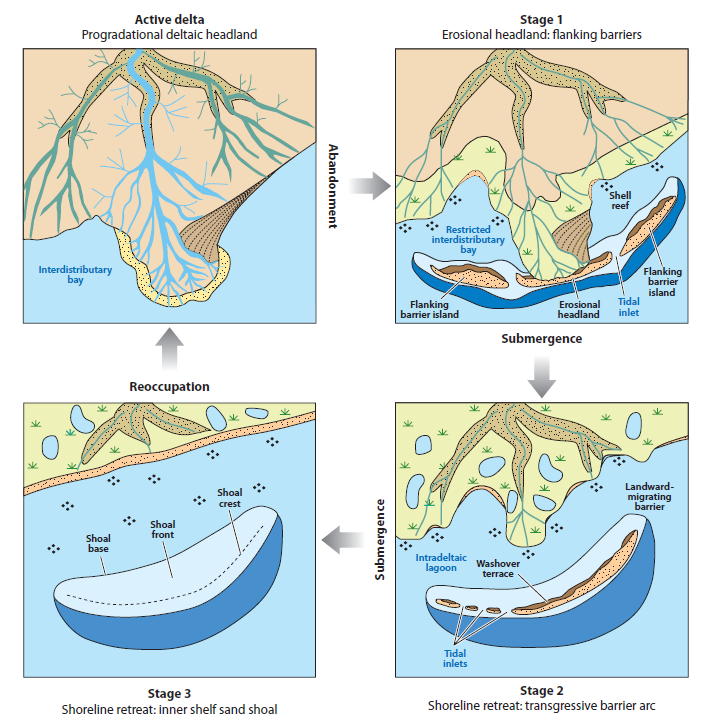 0
1
+   27
-  397
2
3
67
Did Land Loss Start in 1932?
Land lost since 1932 – about 1900 square miles.
Land Lost before 1932
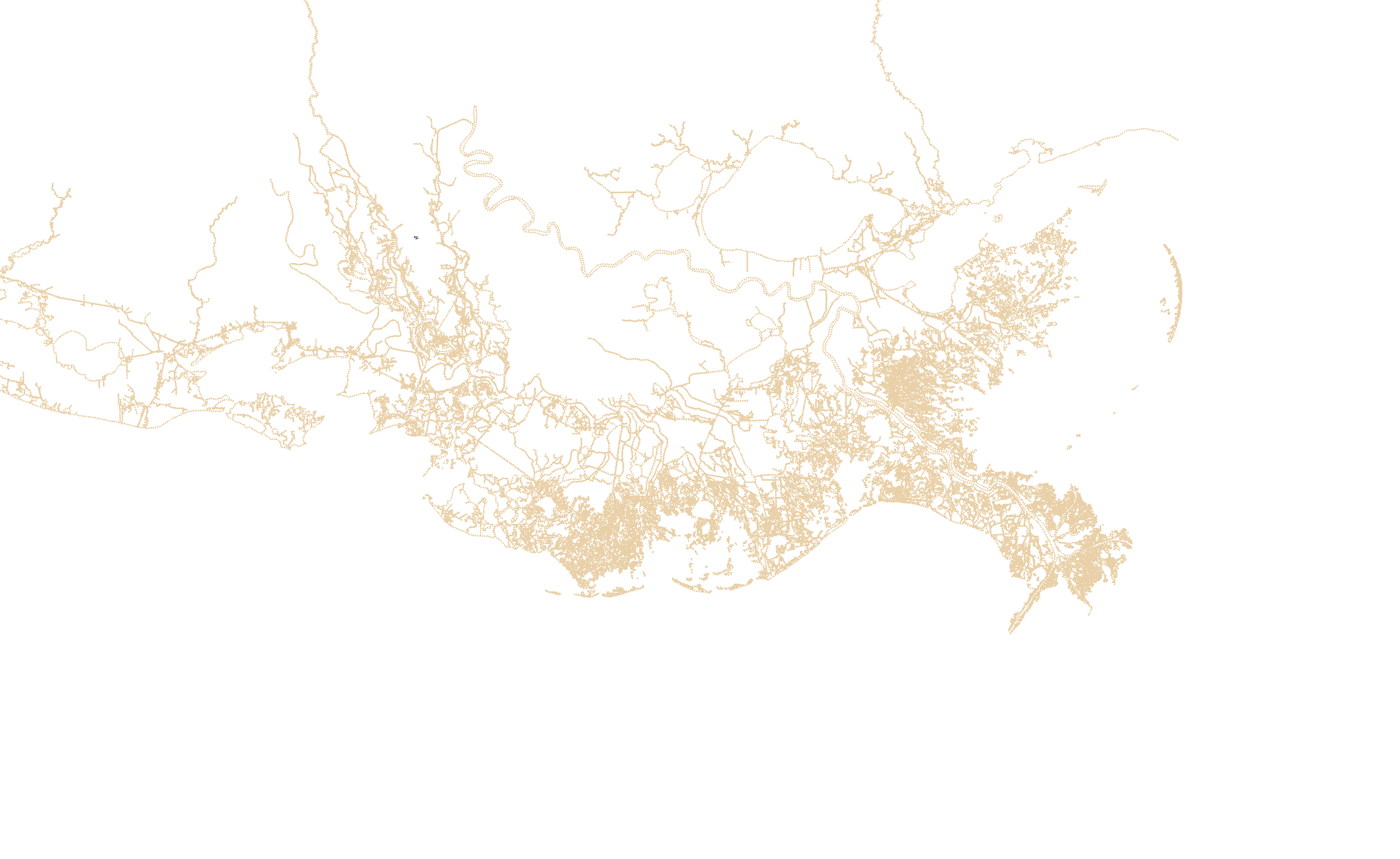 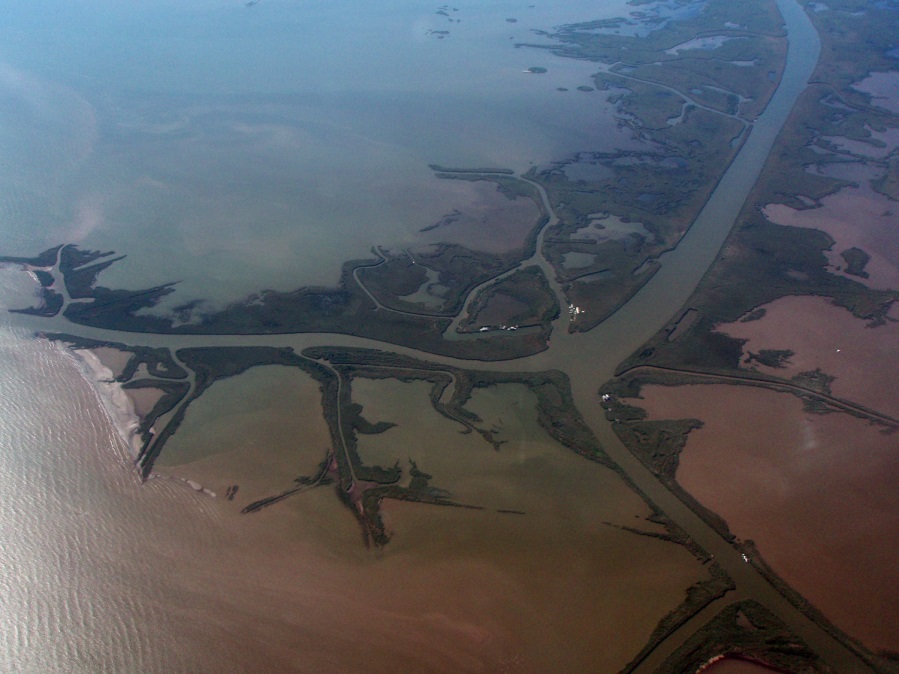 Zone 1
Aggrading Delta deposits on firm Pleistocene Substratum
Zone 2
Spreading Delta deposits on Holocene braided stream Substratum
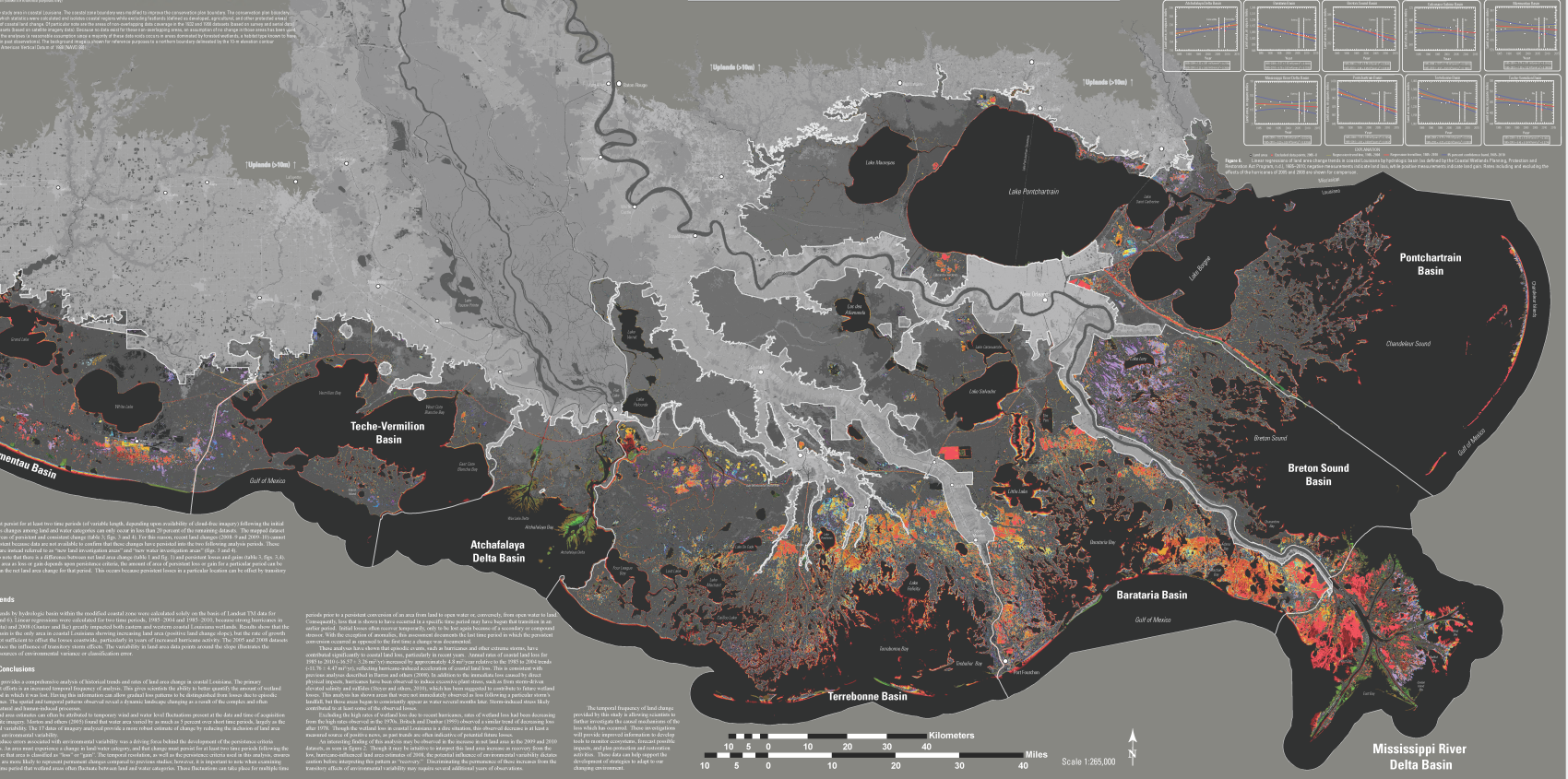 Zone 3
2
mi
Protruding Delta deposits on Holocene marine clay Substratum
~10,000
Total estimated submergence prior to 1932
This land was lost without human intervention
69
What Has Happened Since 1932?
Sediment in the river peaked in 1932, then declined due to modern farming practices and levees.
Dams have been built, trapping sediment.
Hydraulic contraction is trapping sediment upstream of Baton Rouge.
The most important change is rising sea level.
70
What does the Delta Cycle Tell Us?
The loss of land is part of the natural process.
The area covered by the lawsuit is on an abandoned delta lobe that has been disappearing for 500 years.
This natural process cannot be reversed.
71
Subsidence Today
Faults in the delta and the weakness of the underlying crust allows the subsidence that creates the space for the river to deposit new sediment – the accommodation space.
As we have seen, when the river is not putting sediment in an abandoned part of the delta, the subsidence continues and the abandoned lobe sinks below the water.
This subsidence is drowning the coast.
72
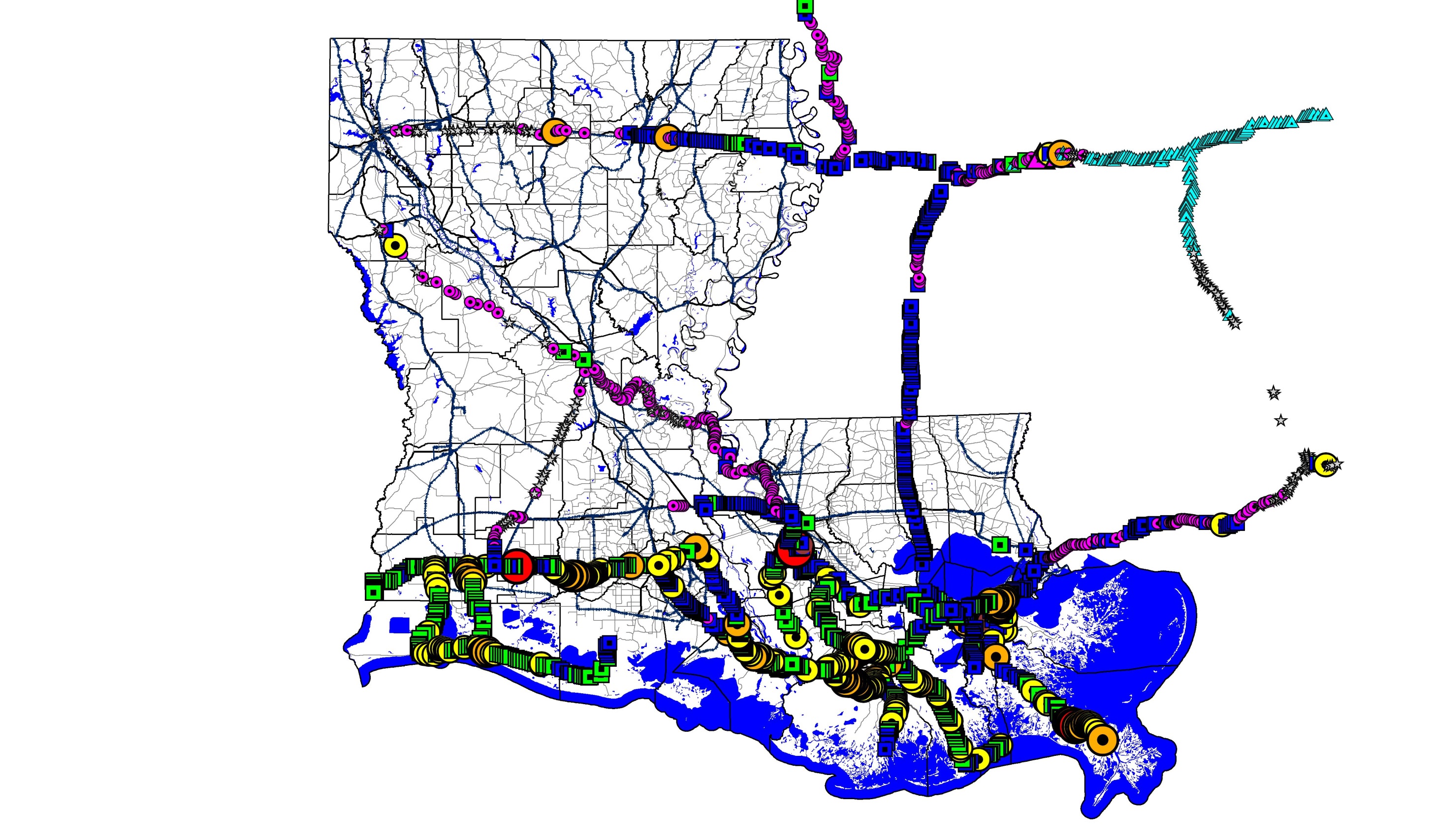 Subsidence and the SedimentLoad
stable
uplift
Shinkle and Dokka (2004)
NOAA Tech. Rept. 50
Stars
0 inch/yr
Blue square
-1/3 inch/yr
Green square
-1/2 inch/yr
Load of
Holocene Mississippi
River Delta
Yellow circle
-3/4 inch/yr
Coastal parishes
avg. = ~-1/2 inch/yr
© 2003 Louisiana State University
1960s-1980s
Predicted present-day vertical motions 
in mm/yr from delta & ocean loads
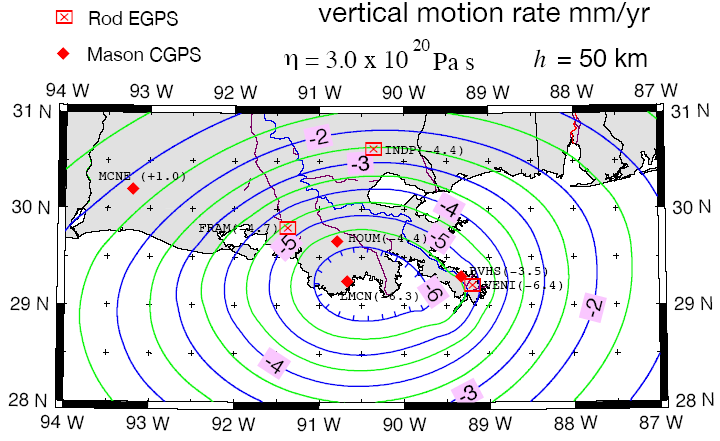 Ivins et al (2006)
GULFNet station at 
Cocodrie, LA
sinking 6.3 mm/yr
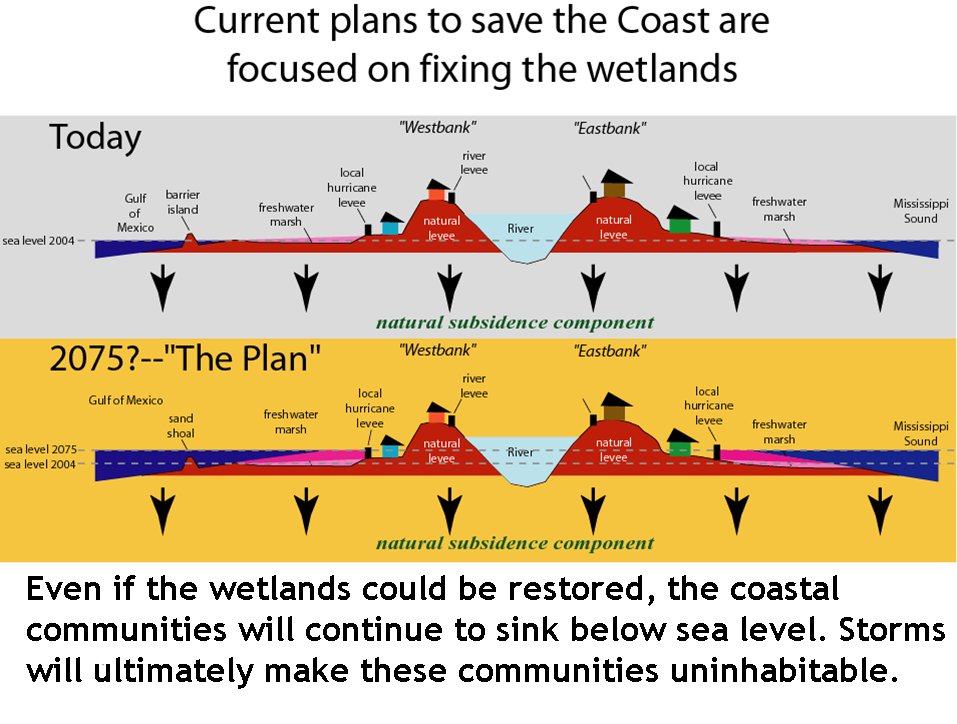 76
Relative Sea Level Rise
The Interplay of Subsidence and Sea Level Rise
77
IPCC Sea Level Projections
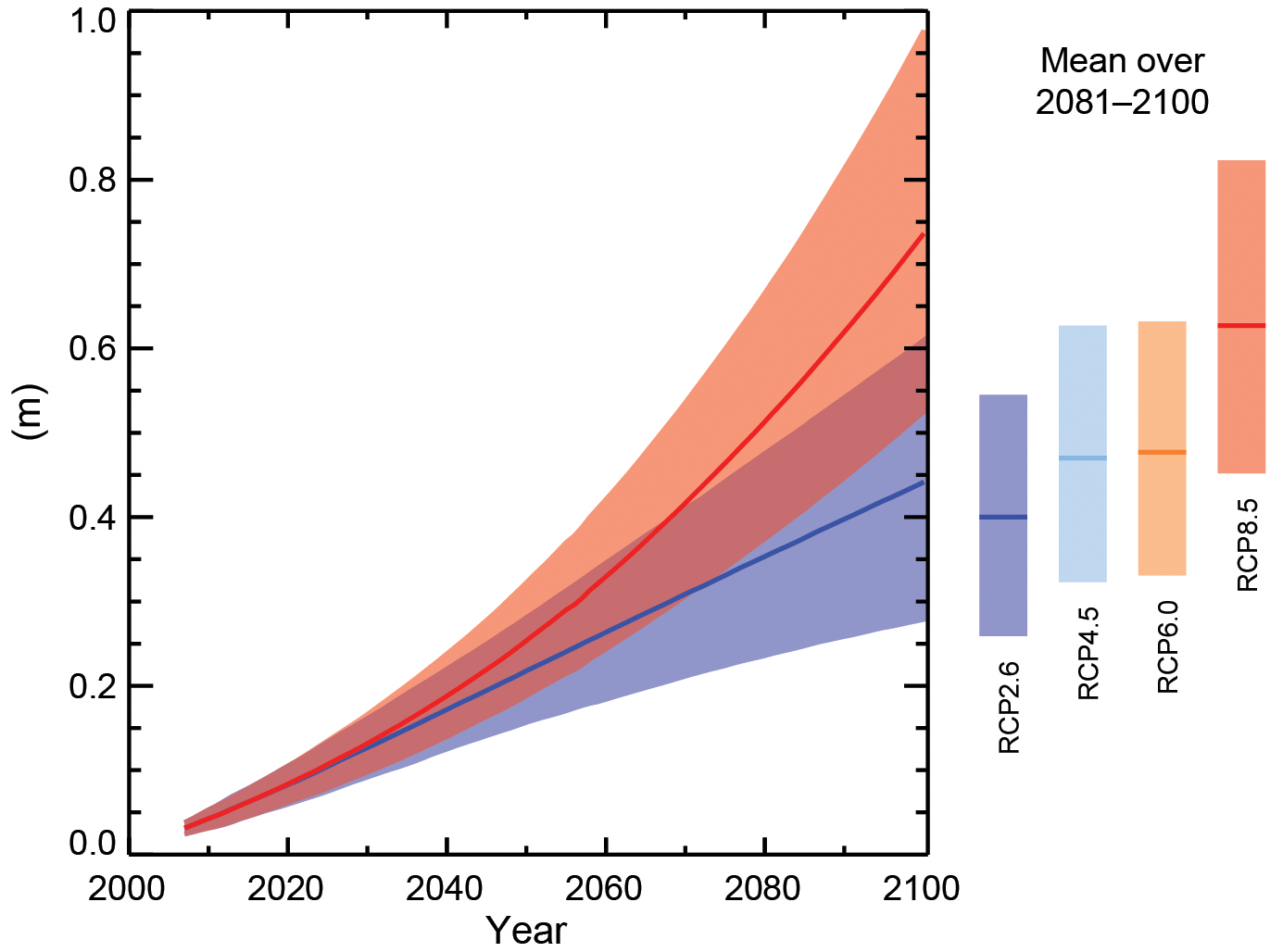 78
The Impact of Sea Level Rise
Without sea level rise, it would be technically, if not politically, possible to increase sediment and slow the delta loss.
This would require removing the levees and dams.
With increasing sea level rise, the coast line will rapidly retreat inland, no matter what is done.
79
2100 – Minimum Sea Level Rise + Subsidence (subsidence + sea level rise = 1 meter)
80
Ike Compared to 2100
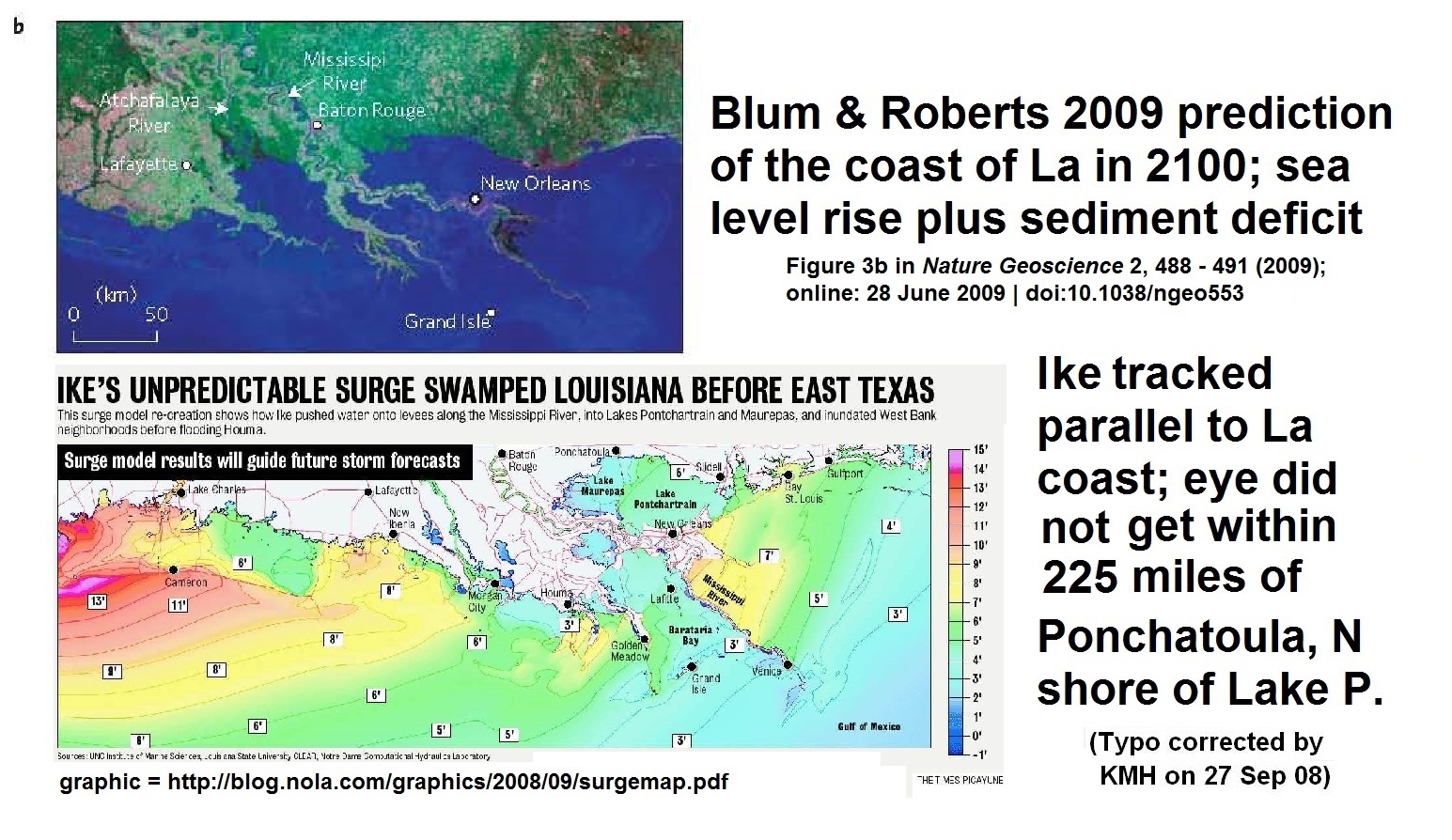 81
Myth #3
Oil and Gas Production Causes Subsidence
82
Oil & Gas Fields and Wetlands Loss
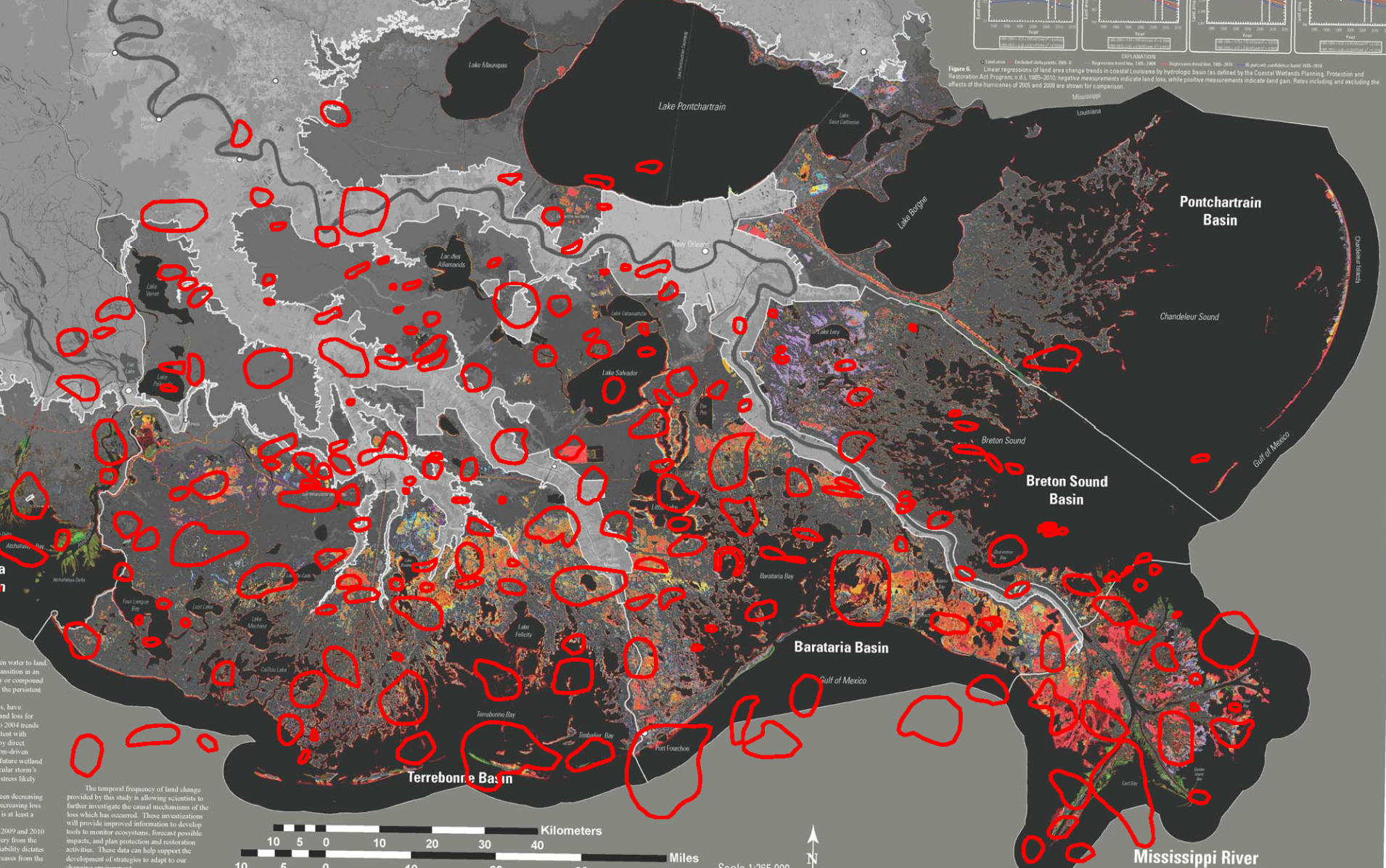 83
[Speaker Notes: Overlaying the outlines of the oil and gas field of southeast Louisiana onto the USGS Land Area Change Map shows a relatively poor correlation between the location of the fields and the hot spots of wetlands loss.  While there are clearly areas of wetlands loss that appear to be directly associated with oil and gas fields, there are other areas of loss that are not, and there are plenty of fields in the coastal zone which have dredged canals, but have experienced no loss.  The following sequence of slide will examine the roots of the “strong statistical relationship” between oil & gas fields and wetlands loss]
Oil Fields Sit on Faults
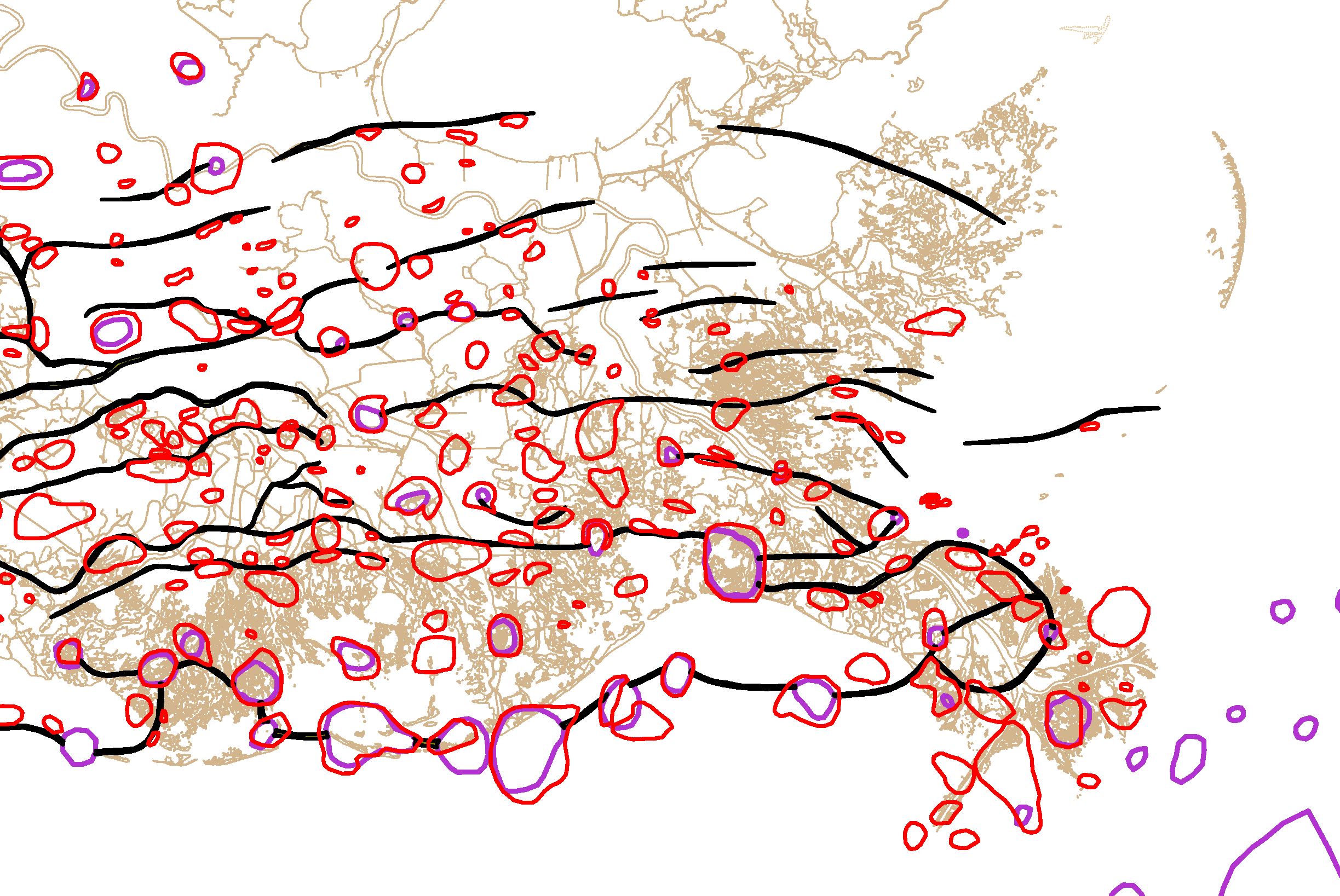 The Terrebonne Trough
84
[Speaker Notes: The location of the fields is controlled by the geologic structure of the basin in which they occur.  The oil and gas is contained in reservoirs that are deposits of an ancient Mississippi River delta, and they are trapped against the system of faults and salt domes that define the basin]
Faults Affect the Surface
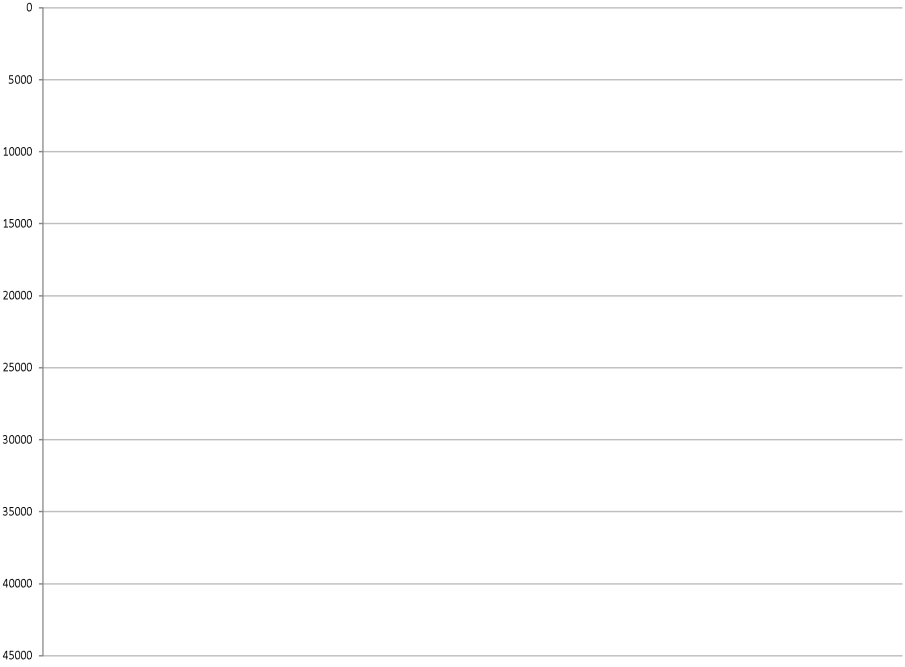 Holocene
S
N
Pliocene & Pleistocene
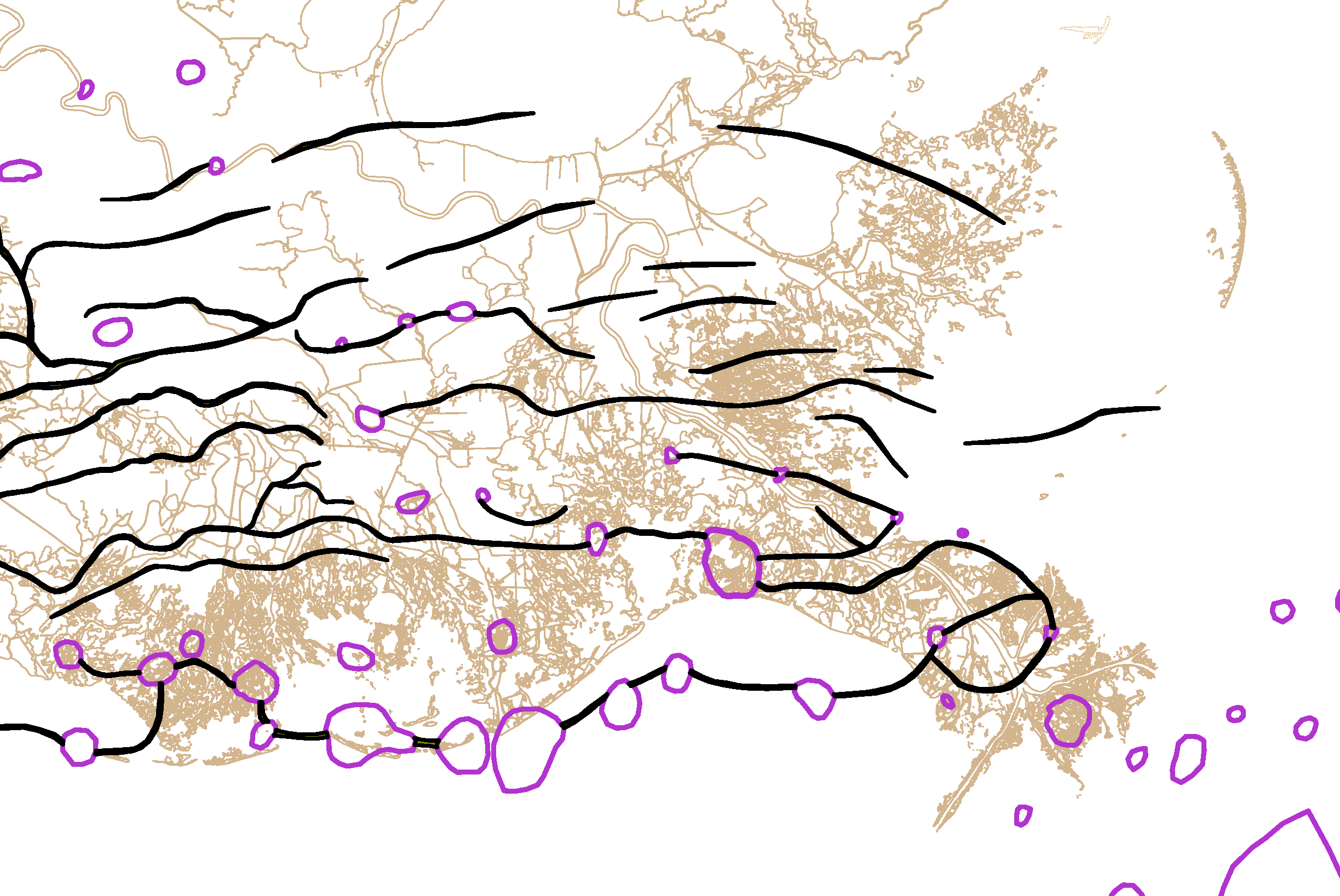 Upper Miocene
Pre-Miocene Tertiary
Middle Miocene
Houma Fault
Lafitte Fault
Magnolia Fault
Lake Hatch Fault
Empire Fault
Golden Meadow Fault
Bastian Bay Fault
West Bay Fault
West Delta Fault
The Terrebonne Trough
85
[Speaker Notes: Most of the major fault systems have been mapped in detail, and several of them have been continuously active throughout the history of the basin, and they cut to the surface as shown on the cross section.  The surface traces of these shallow cutting faults have also been mapped in some detail as shown by the red dashed lines, but there is much work that can be done to refine the detail of how they cross the marsh.]
Faults and Oil/Gas Production
Faults cause subsidence
Production wells are on faults
Faults without wells have subsidence
Do wells without faults cause subsidence?
Shallow wells in porous substrates can cause subsidence, just like water pumping.
Deep wells in dense substrates should not.
There need to be comprehensive studies to answer this question.
86
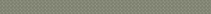 Faults in Southeast Louisiana
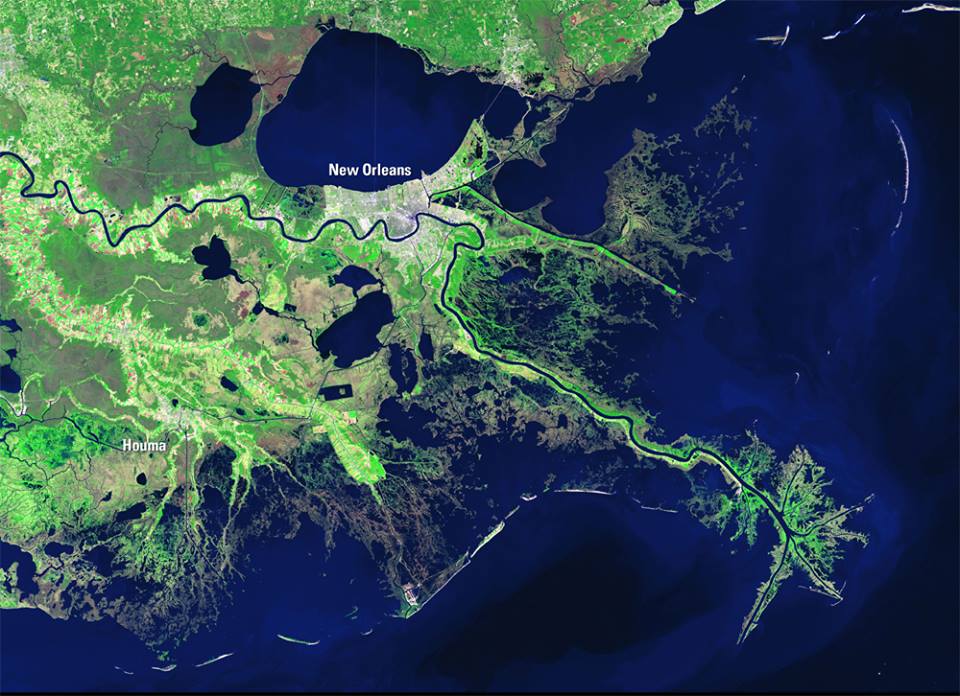 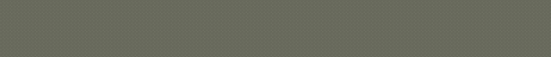 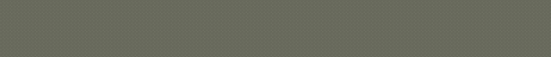 87
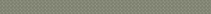 [Speaker Notes: The effect of the activity of the major fault systems at the surface is apparent on a satellite image of the coastal plain]
Surface Fault Traces and Wetlands Loss
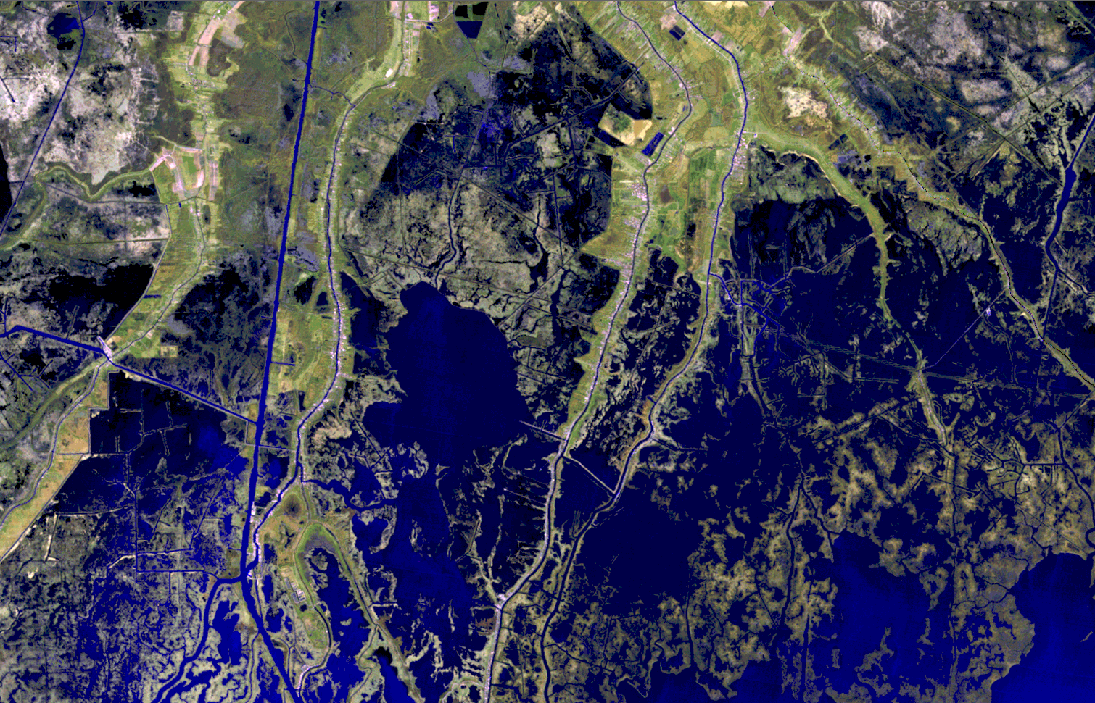 88
[Speaker Notes: The same pattern is clear on the satellite photography for the area.  The hot spots of land loss are logically areas of open water.]
Marsh Subsidence Due to Faulting
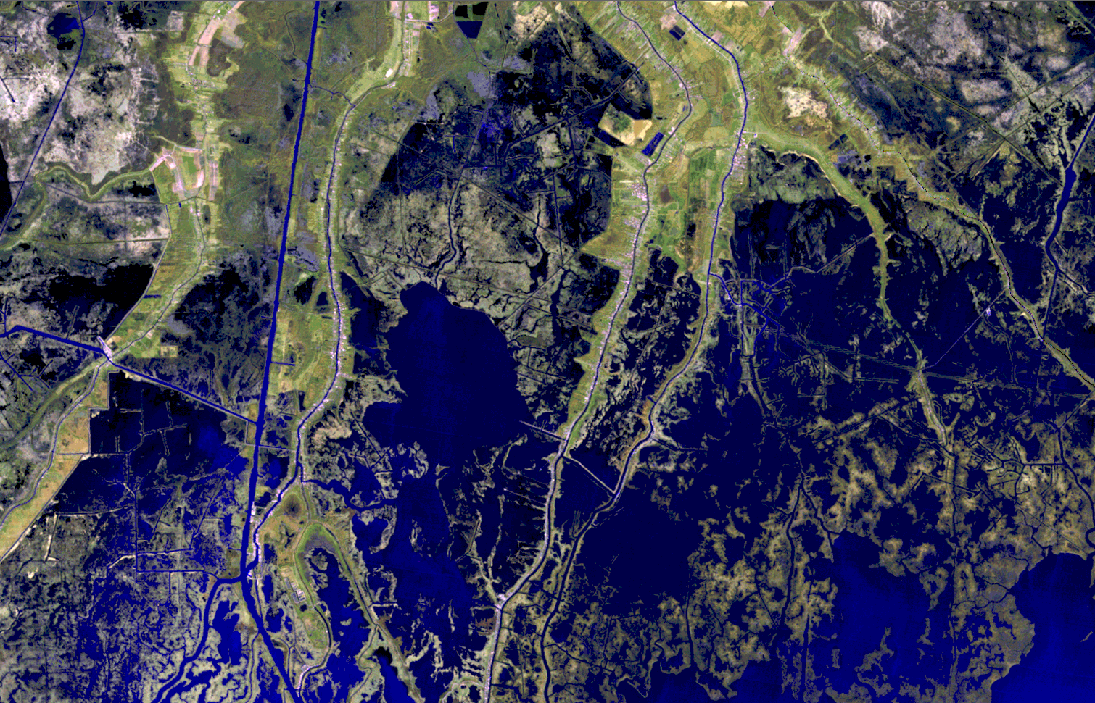 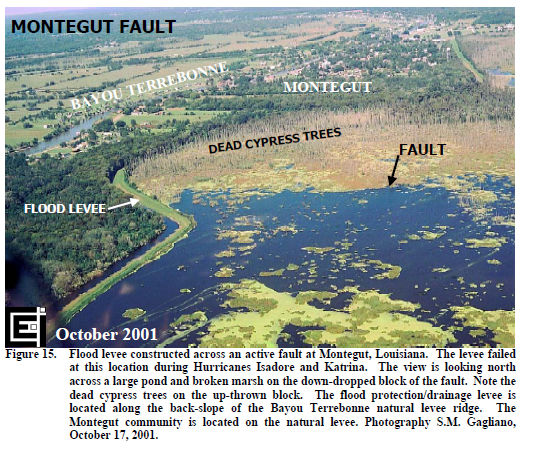 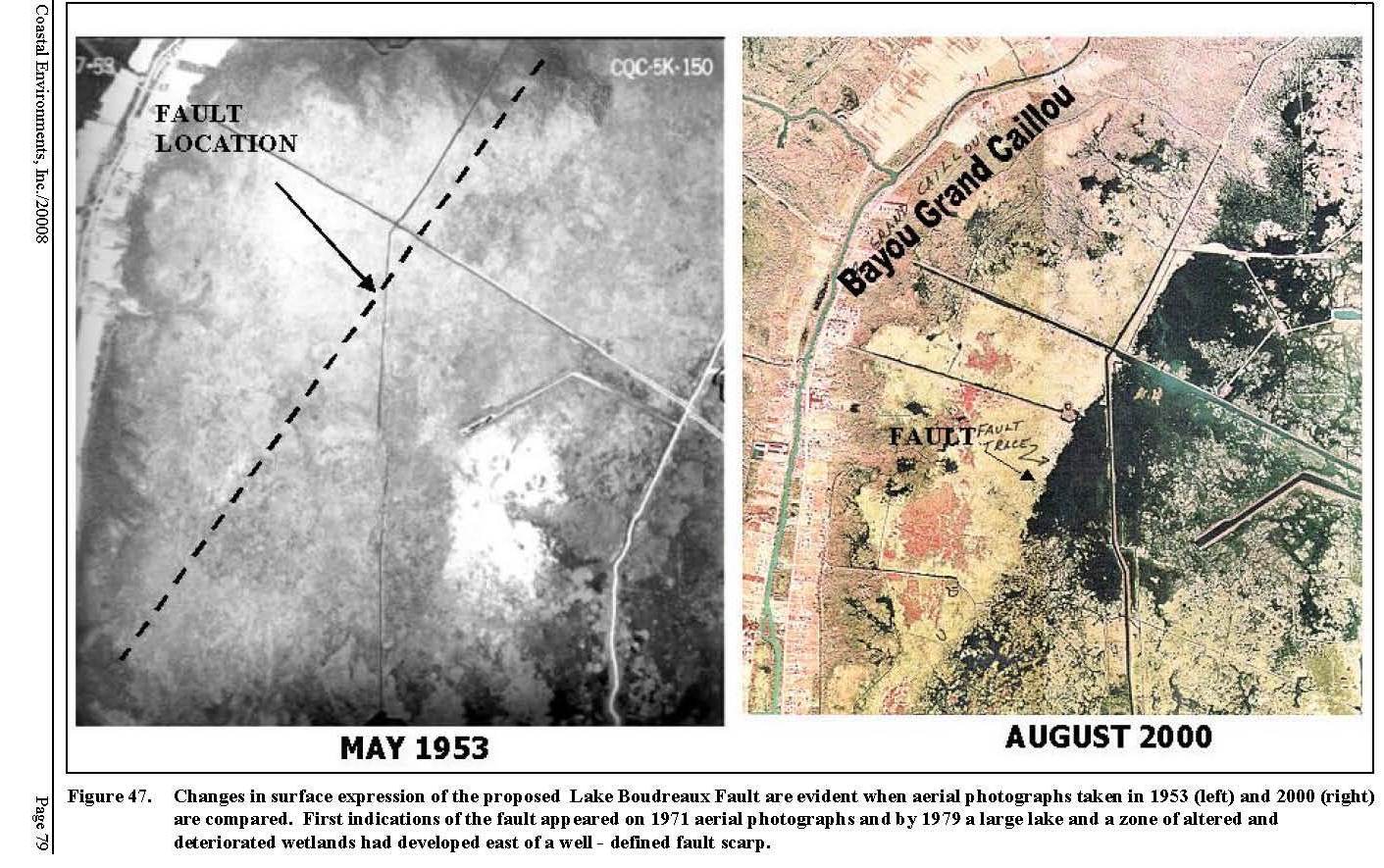 GAGLIANO, et.al., 2003
89
[Speaker Notes: Gagliano examined these same fault systems in his 2003 study.  He showed that the altered hydrology is actually due to a rotation of the marsh surface by the movement of the faults.  Instead of the commonly stated model of the canals opening up the interior marshes to saltwater intrusion, it is actually the slope of the marsh surface that allows the saltwater to flow into the subsided areas.  The juxtaposition of the low areas holding more saline water is what killed the cypress trees.  Gagliano also shows in comparative photographs that the area of continuous unbroken marsh in 1953 is bisected by the fault and only the downthrown side is converted to open water.]
Does Oil and Gas Production Destroy Wetlands?
Canals can damage salt water marsh, and, in some circumstances, can allow salt water into fresh water marshes.
90
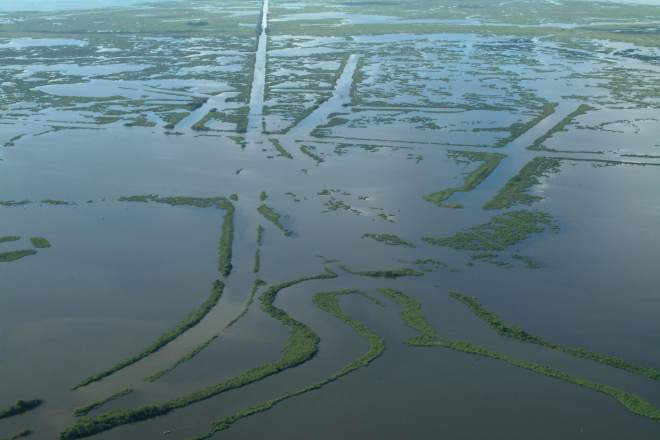 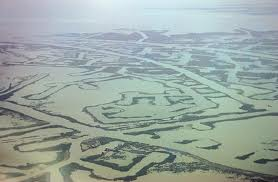 91
This land was lost before the first levee, dam, or canal.
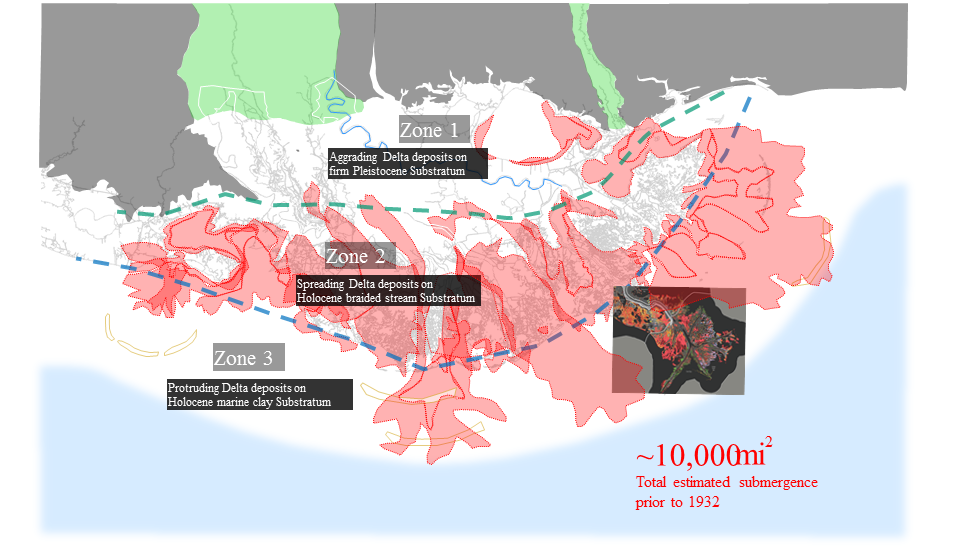 92
Putting Canal Damage into Perspective
Many of the damaged marshes are in areas that are already disappearing.
Areas of long term marsh stability are now being destabilized by sea level rise.
Marsh loss is dramatically increased by faulting.
93
The End